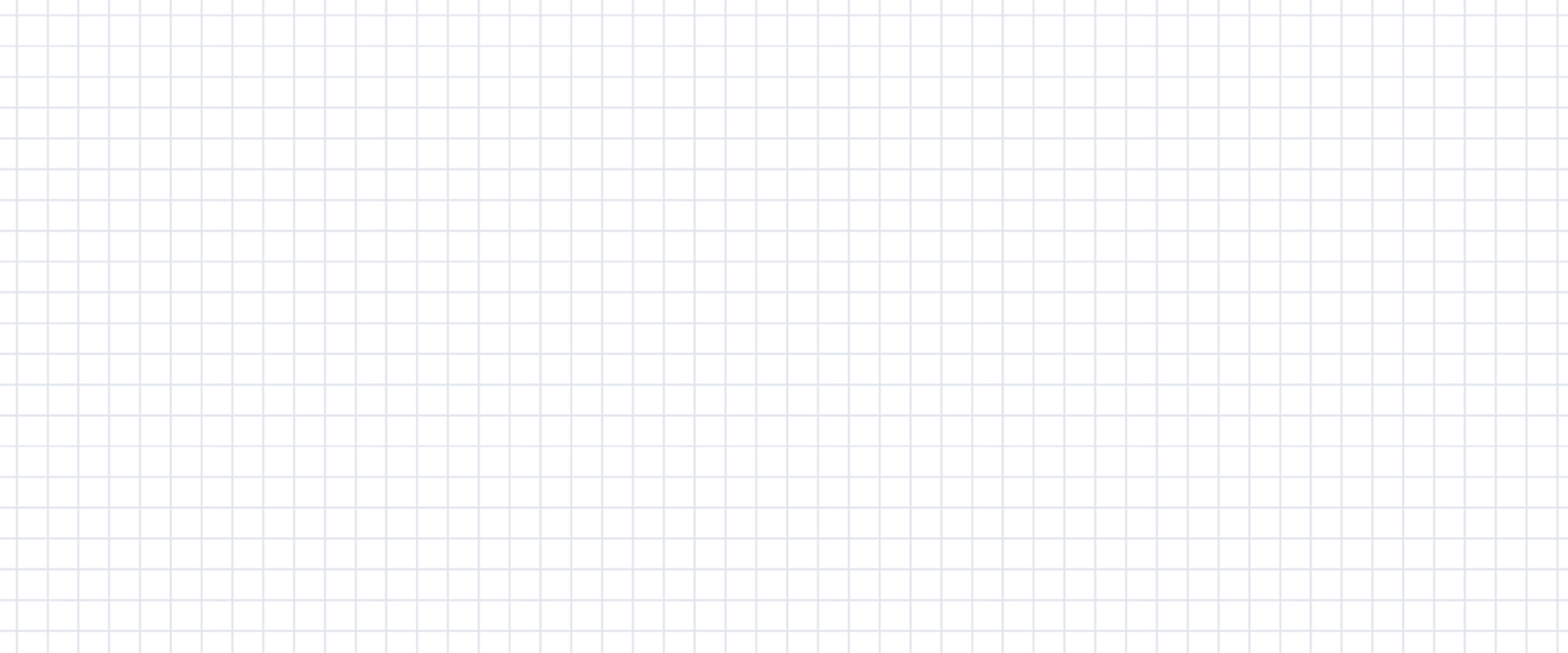 数学
职教高考新实践专题篇·
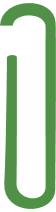 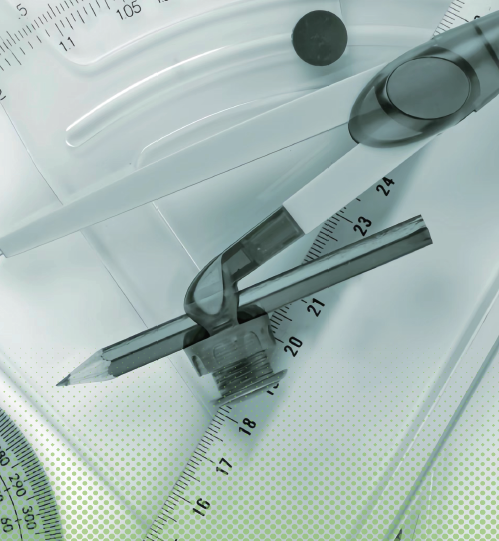 主　编　沈栩竹　祝有冰
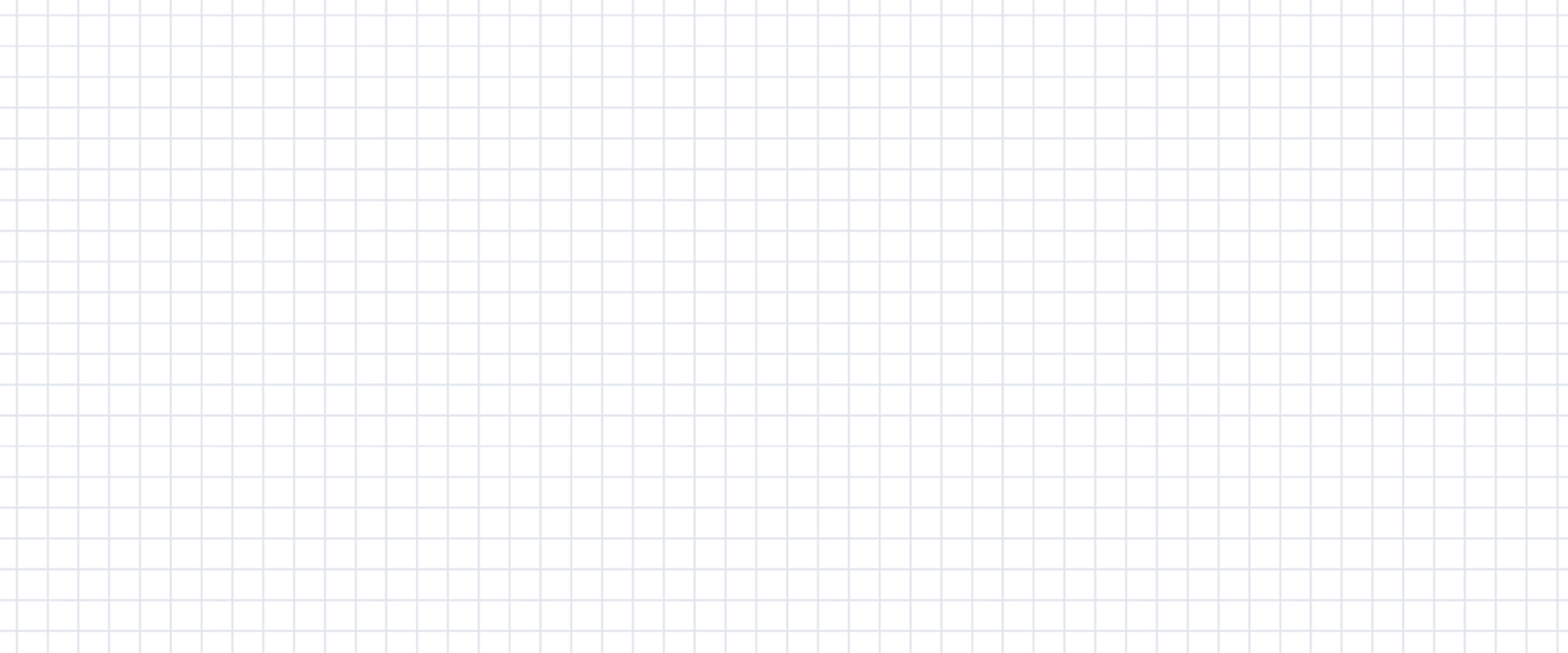 第 7 章
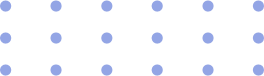 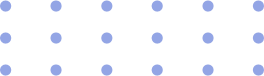 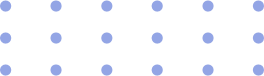 平面解析几何
7.5  双曲线
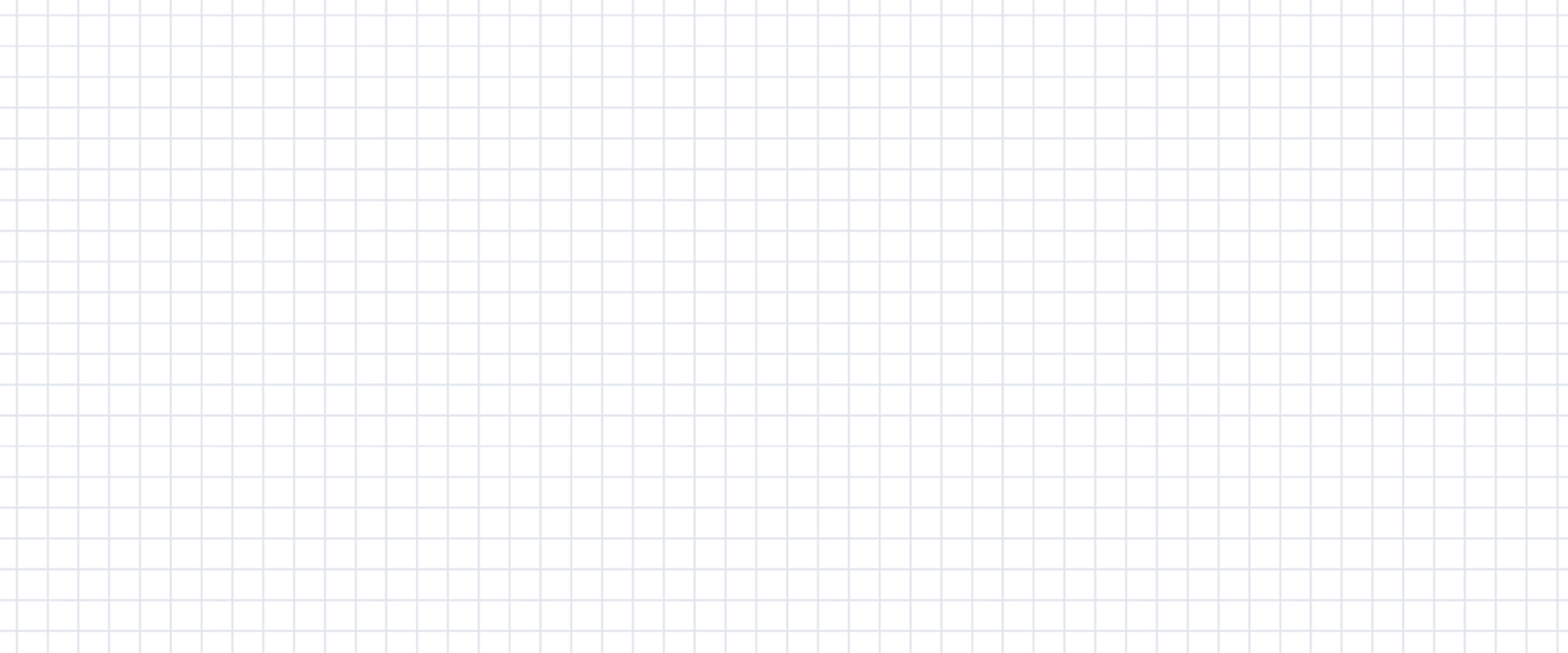 目录
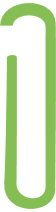 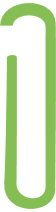 巩固与积累
能力与提升
一、选择题
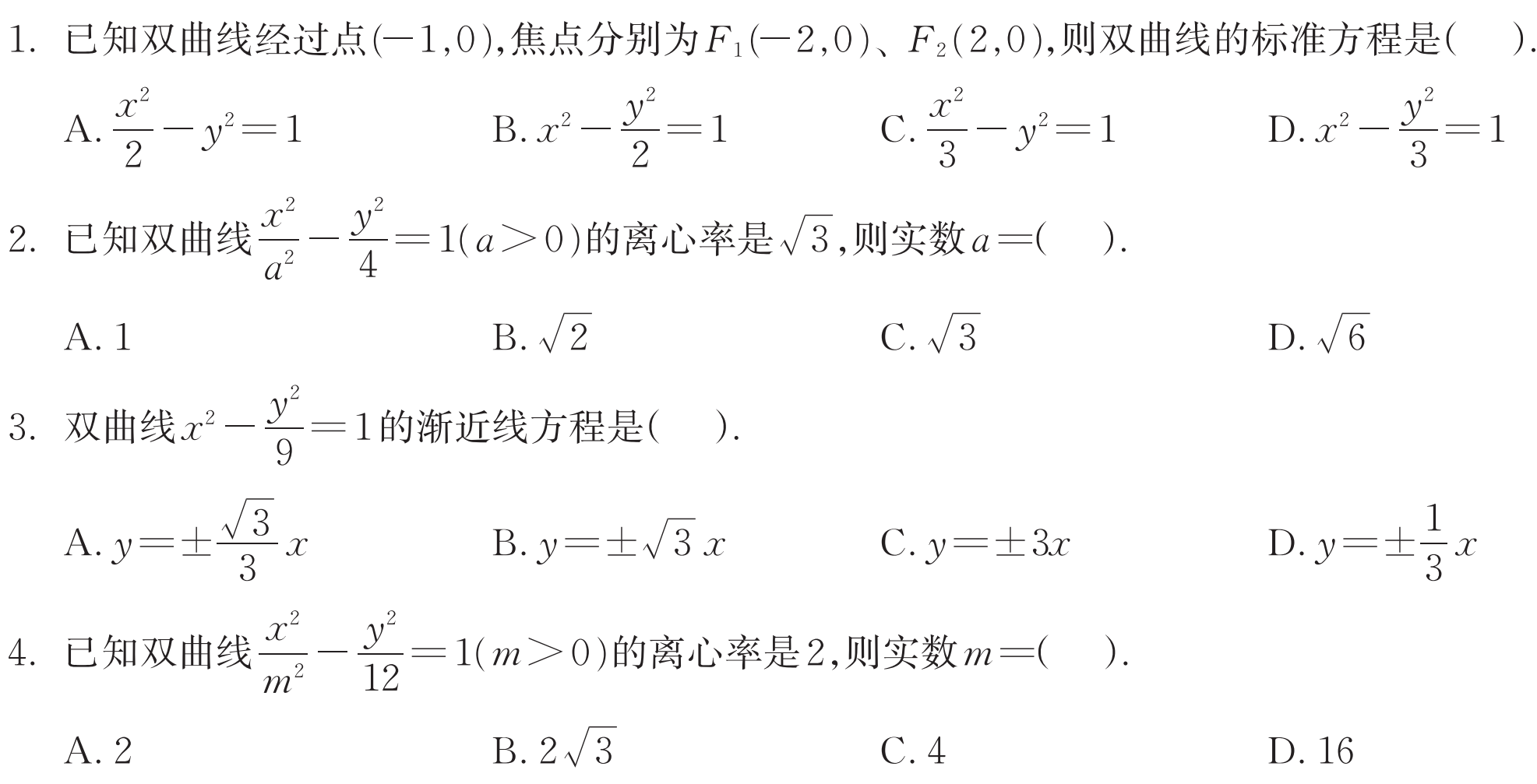 D
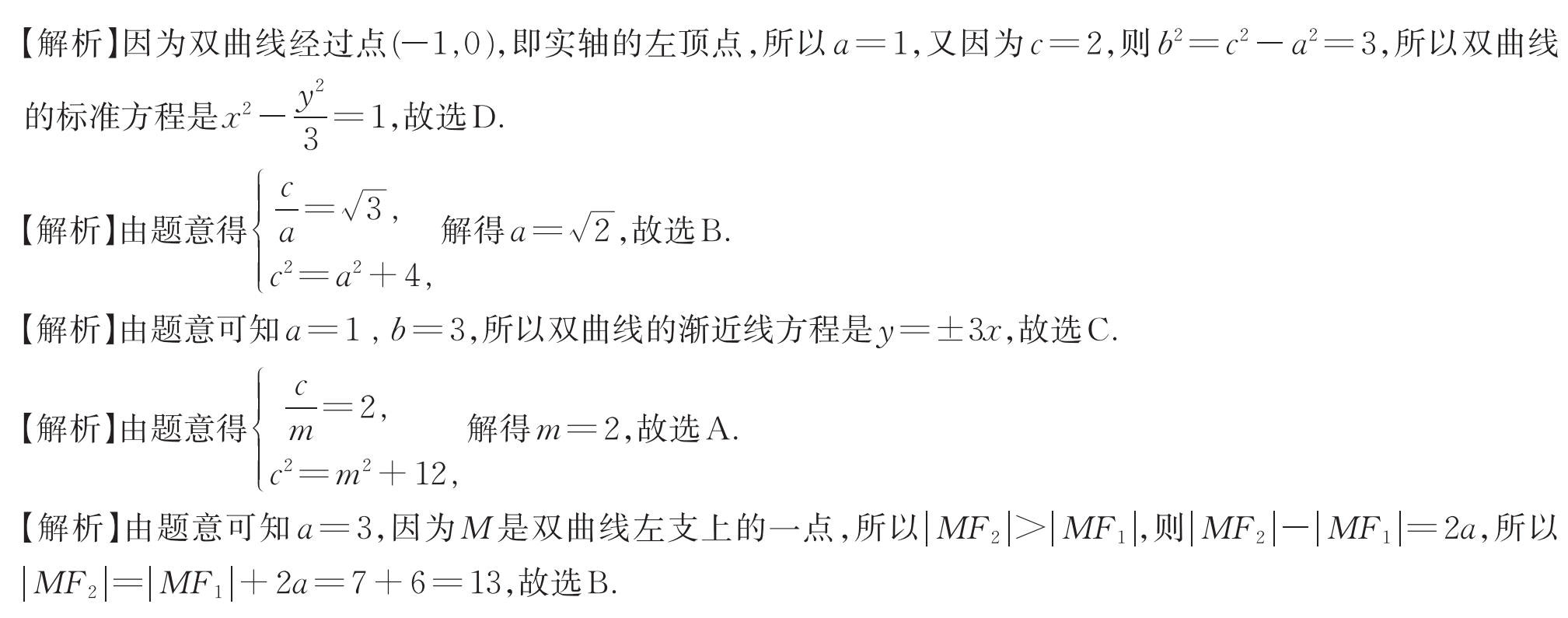 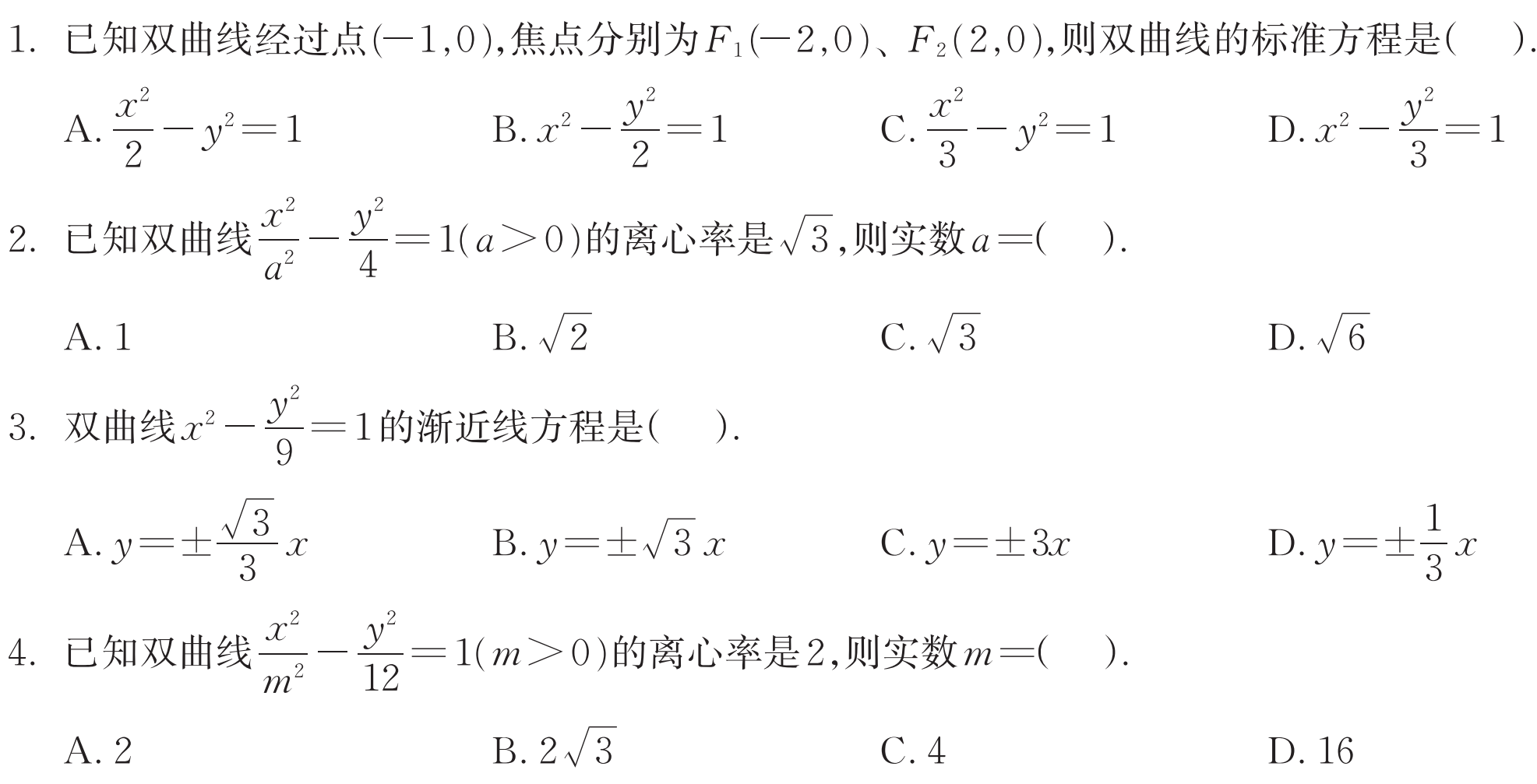 B
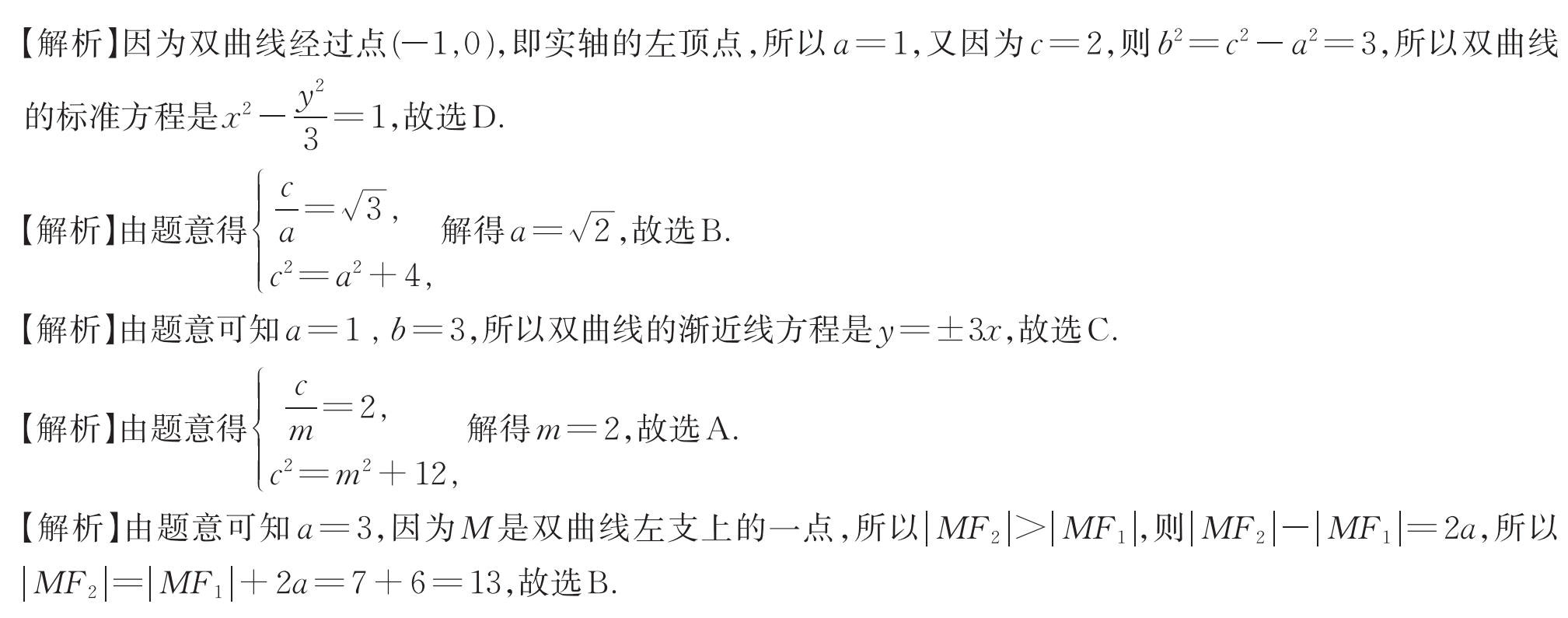 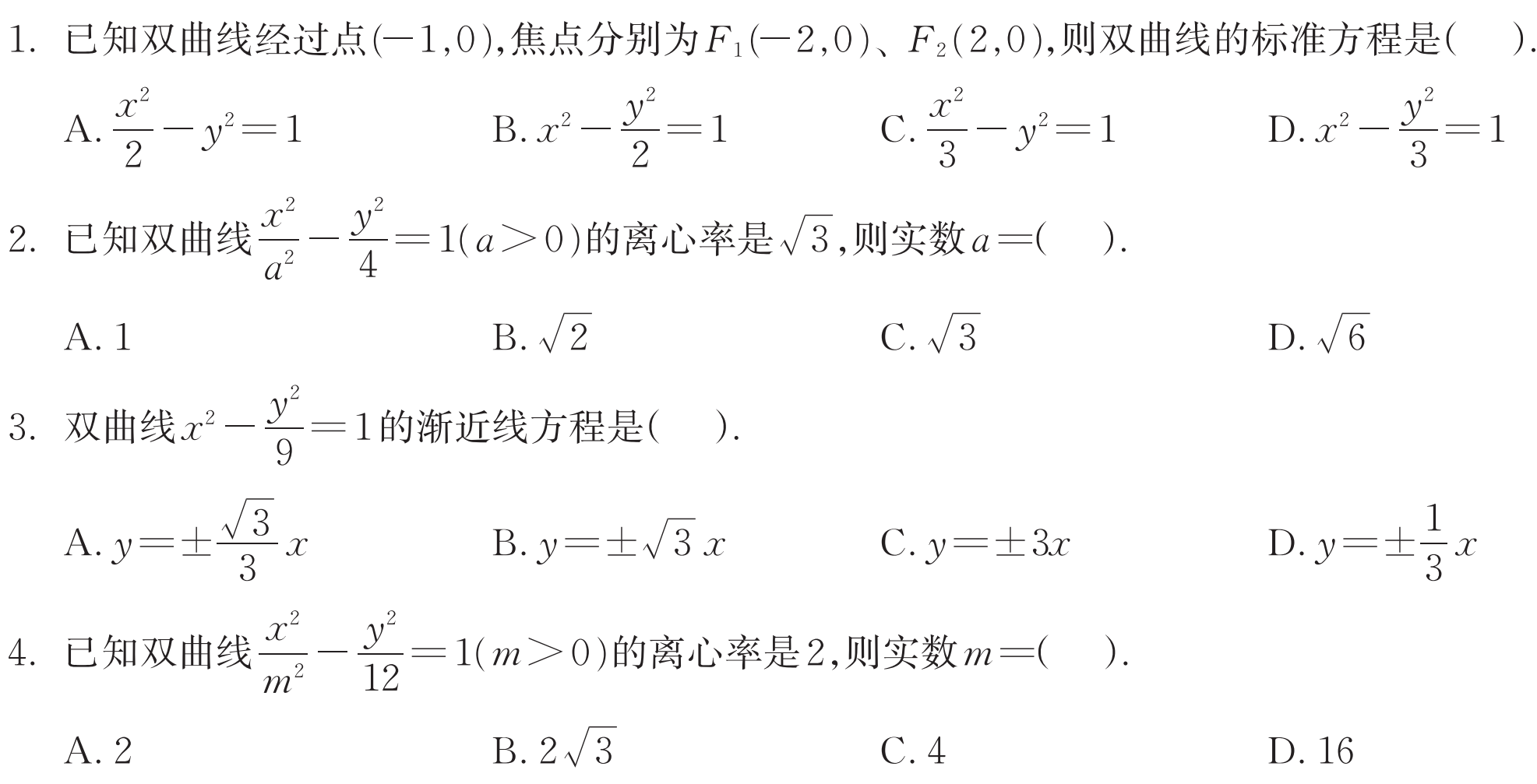 C
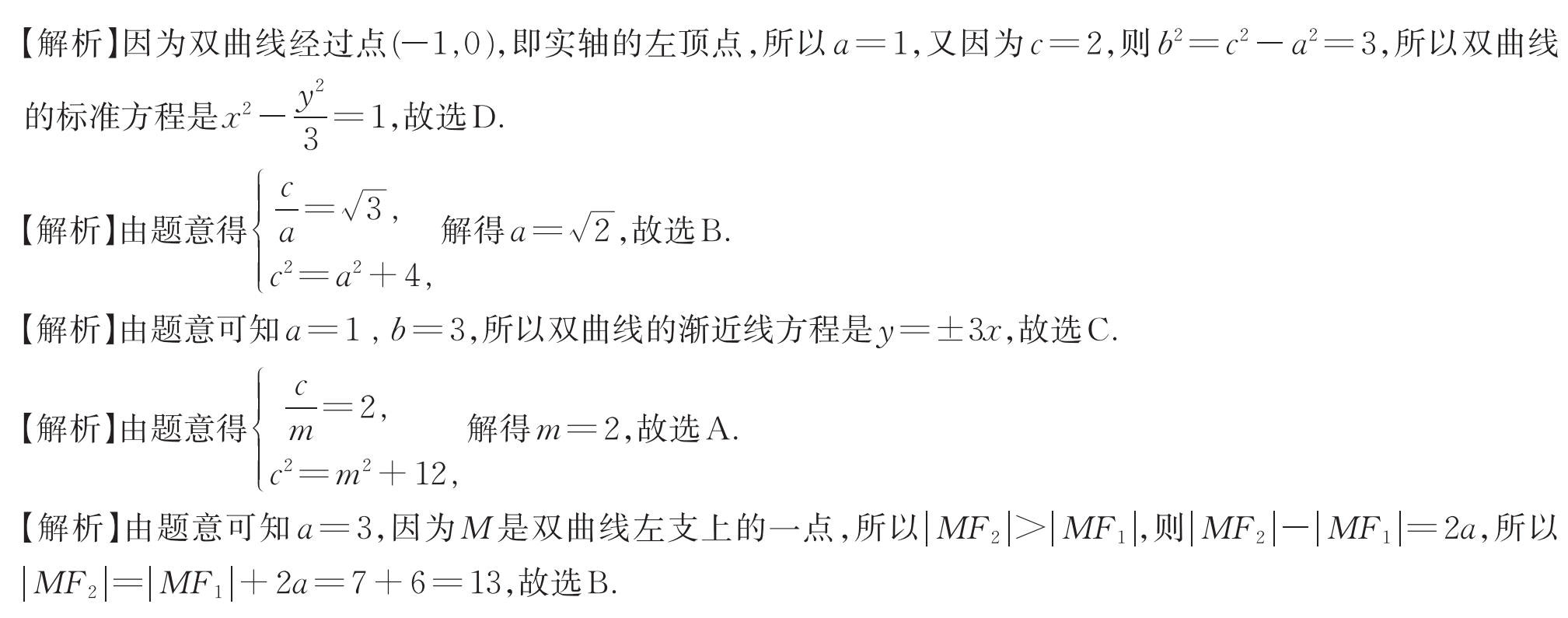 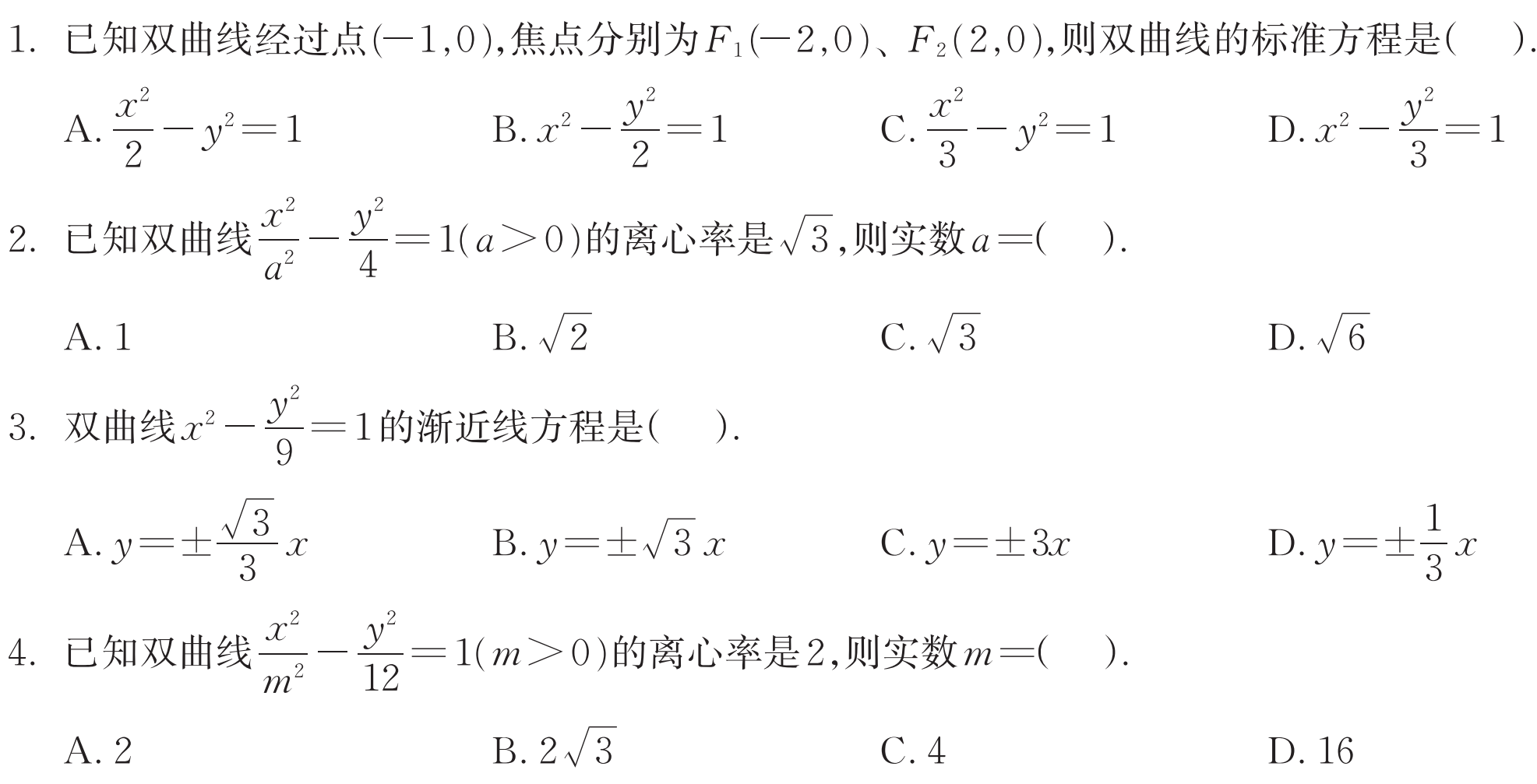 A
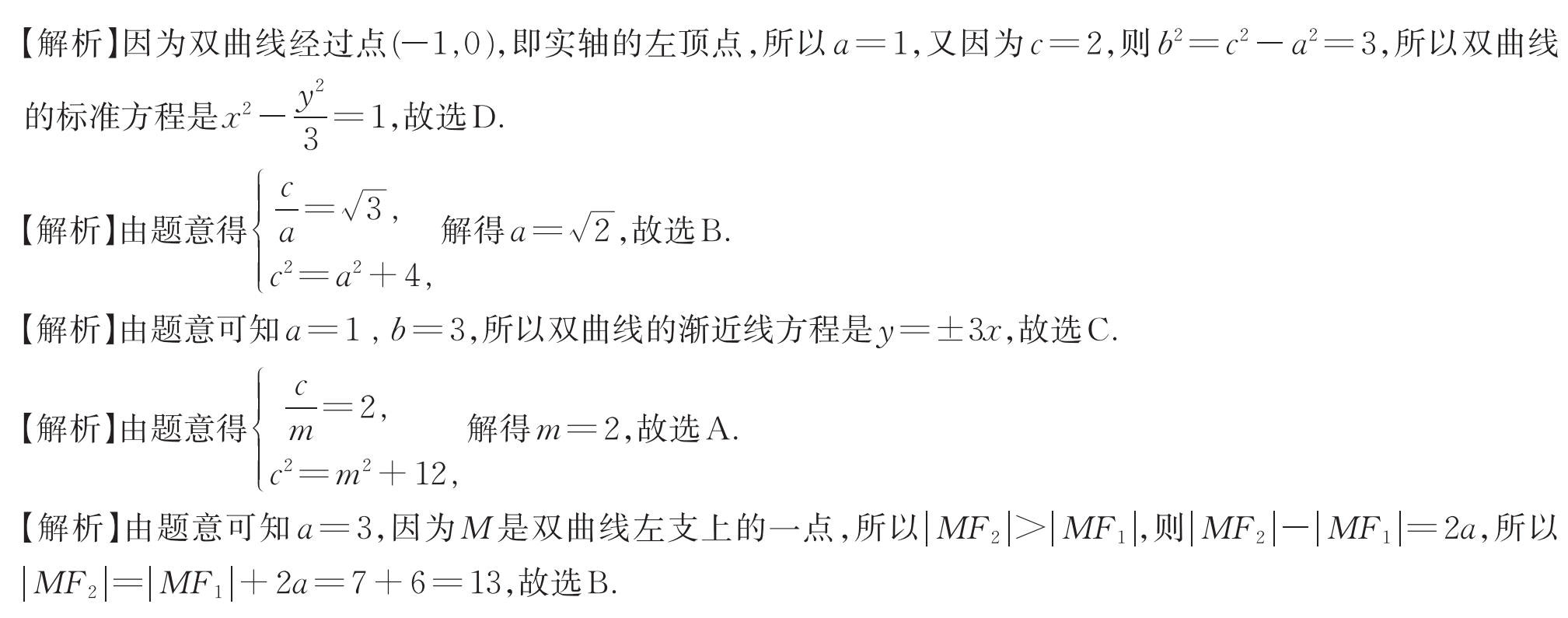 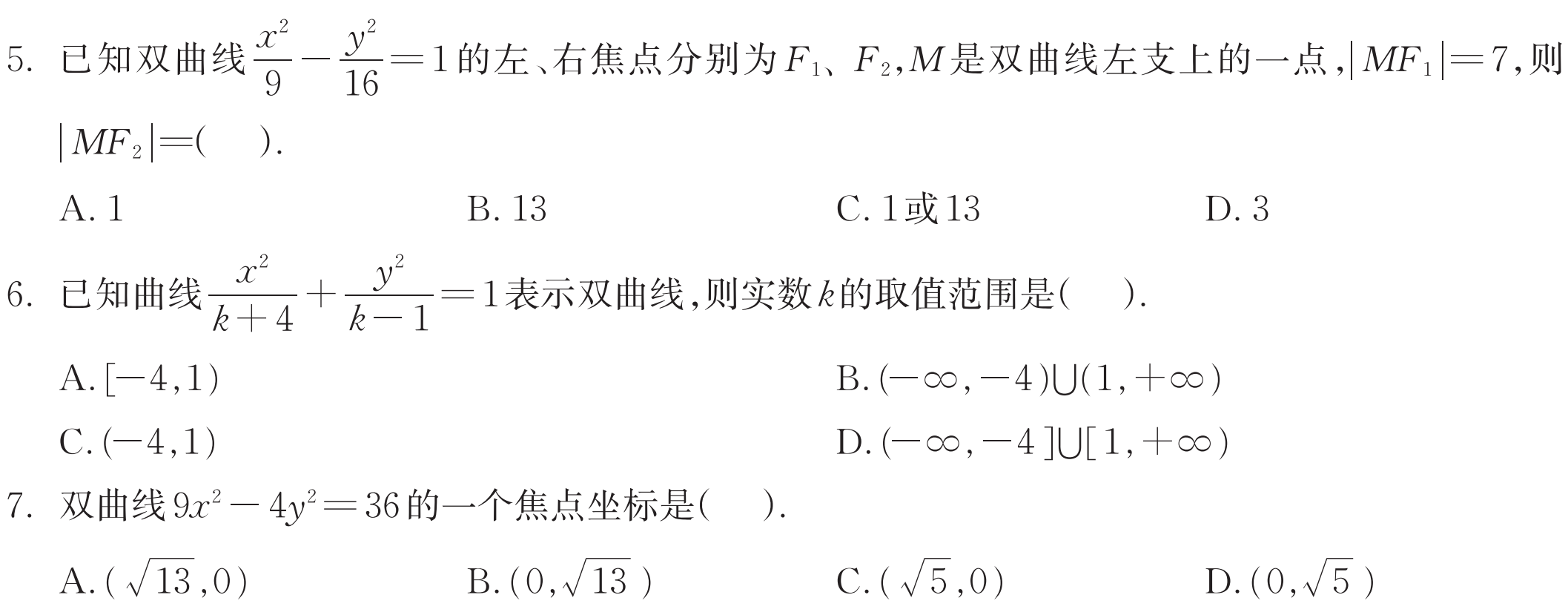 B
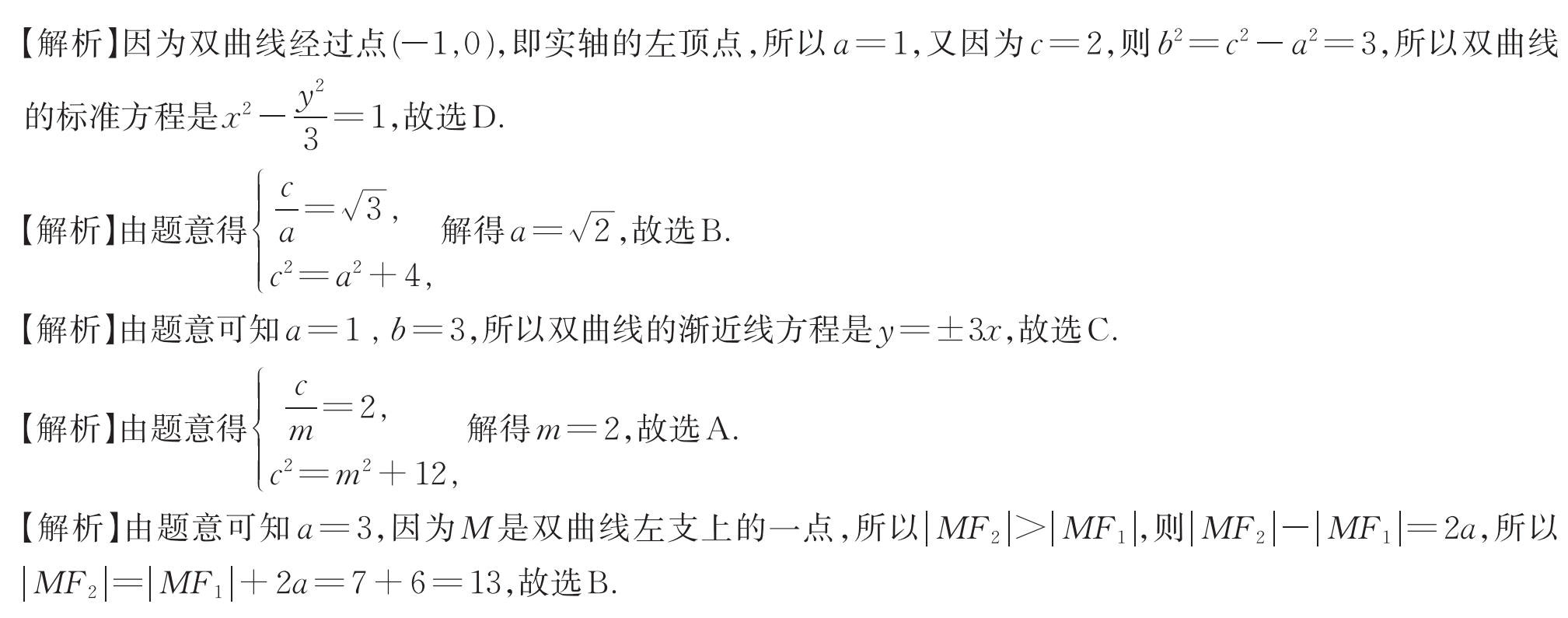 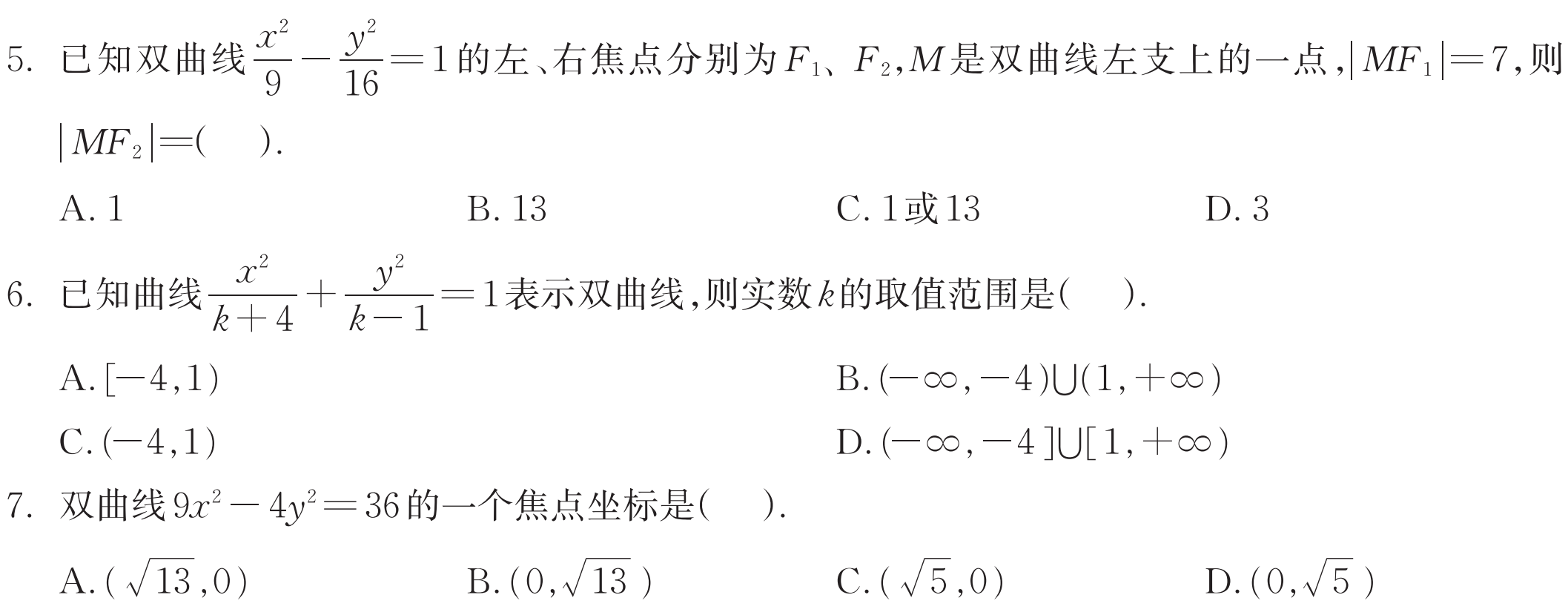 C
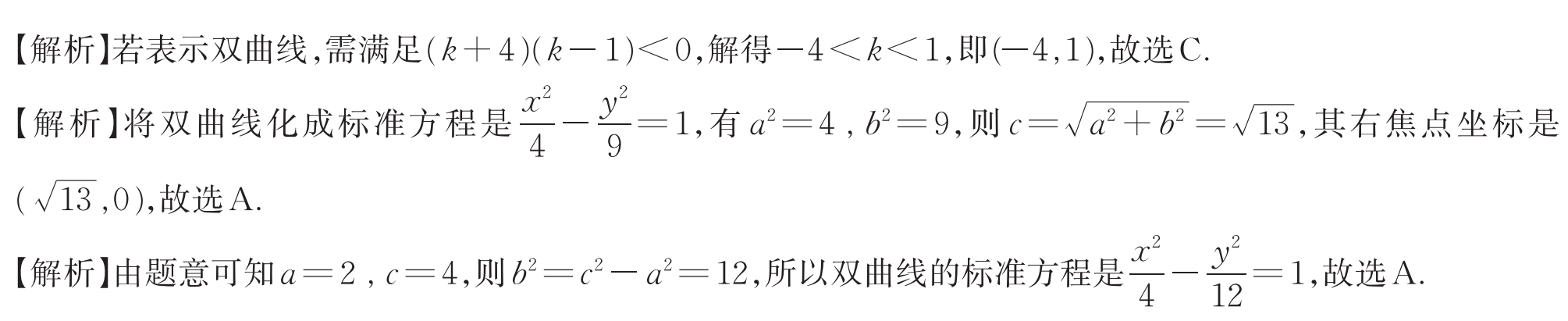 A
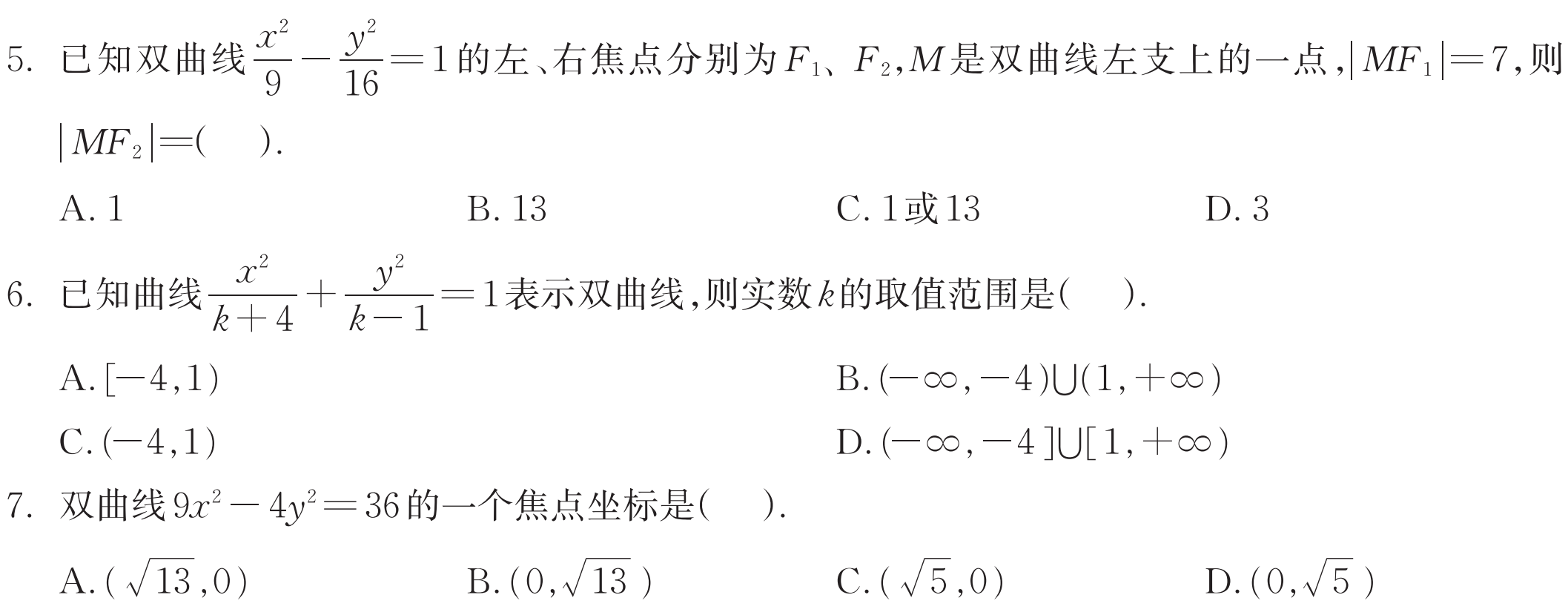 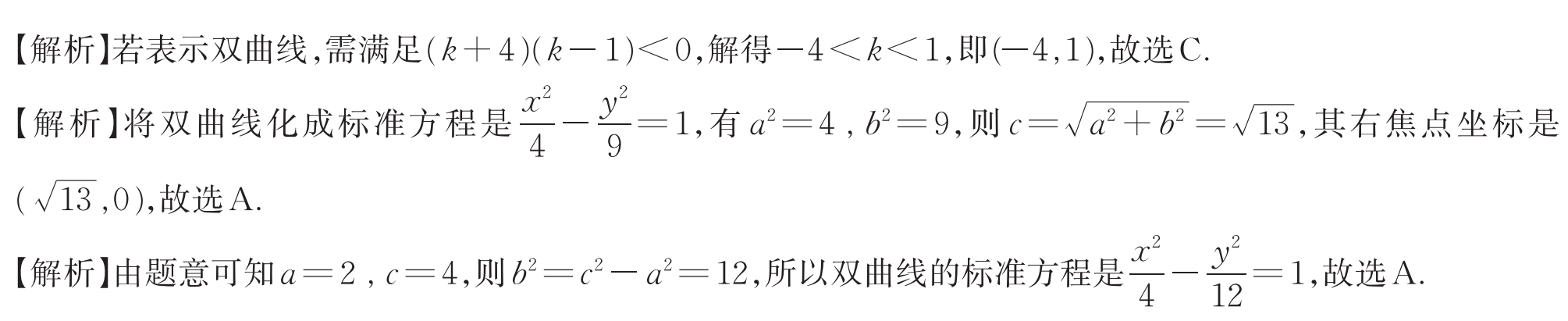 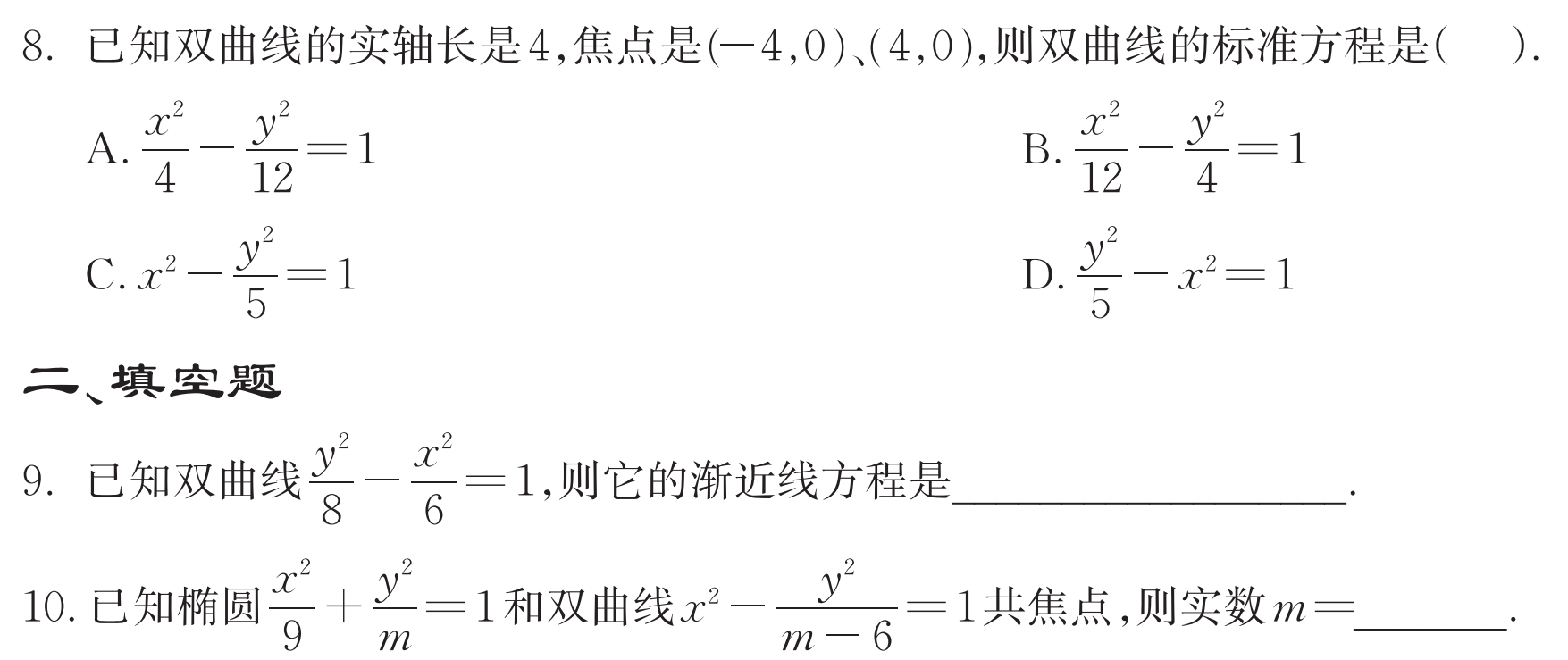 A
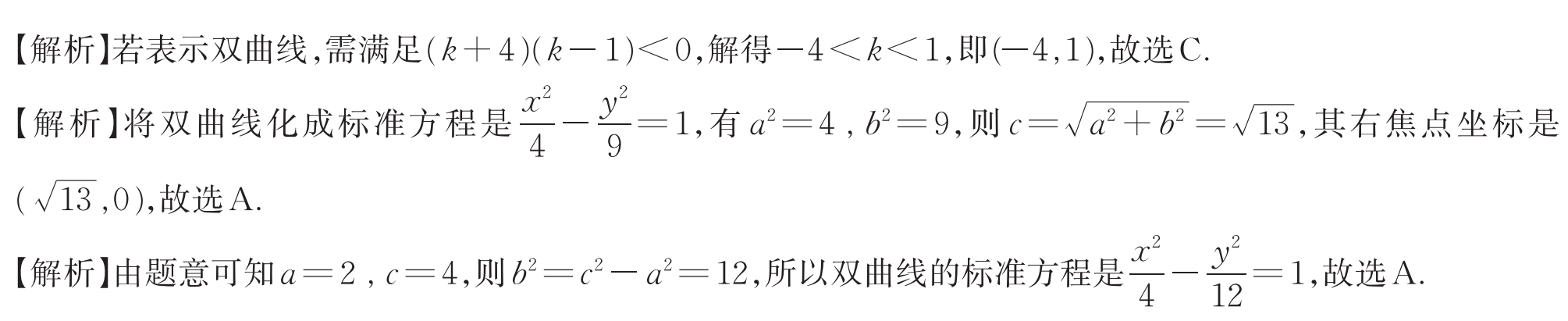 二、填空题
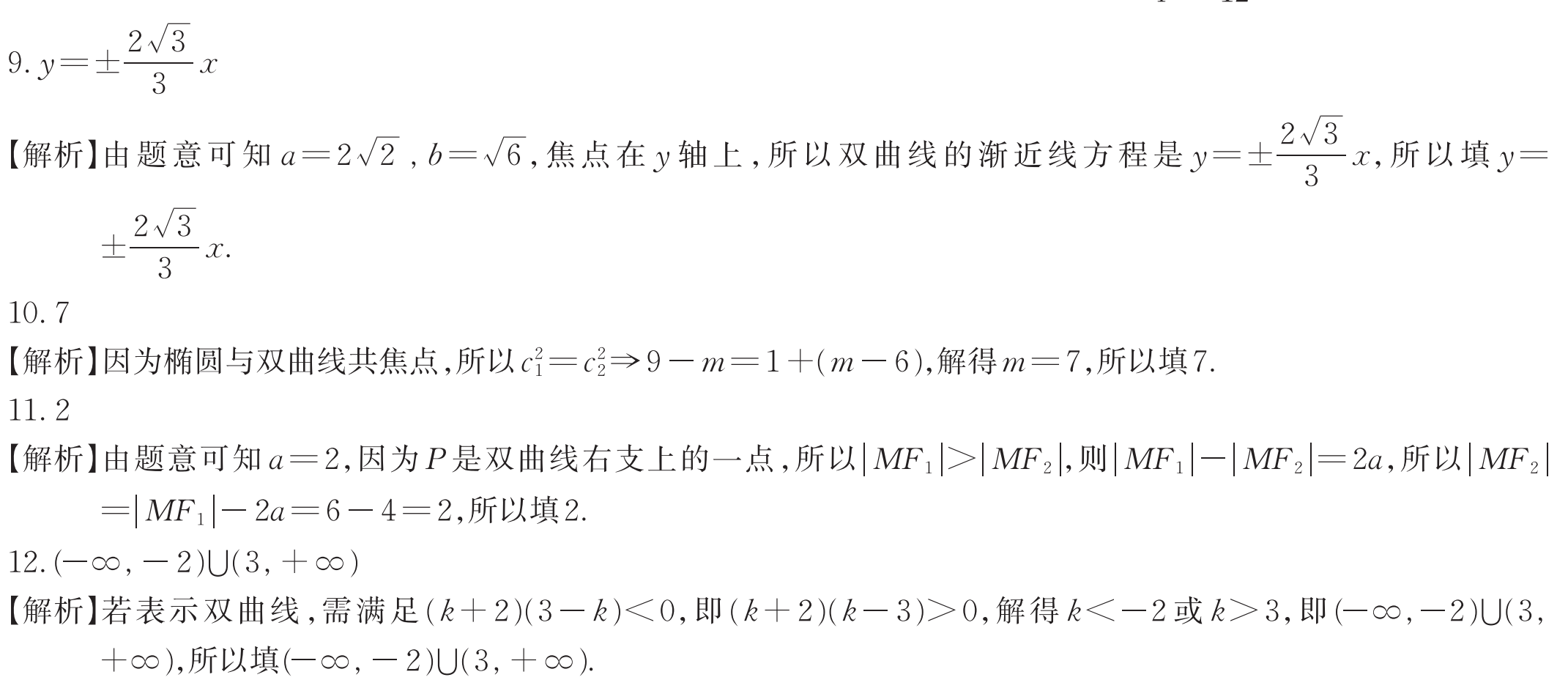 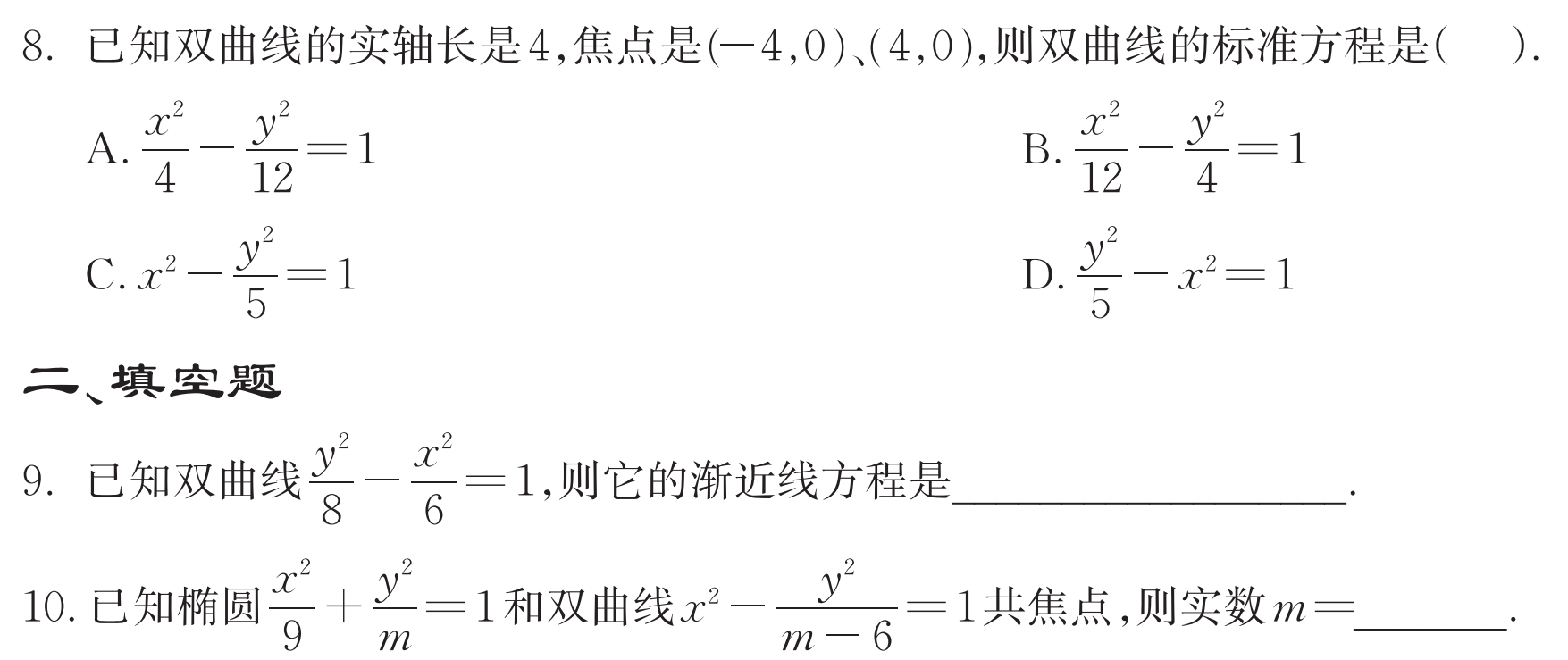 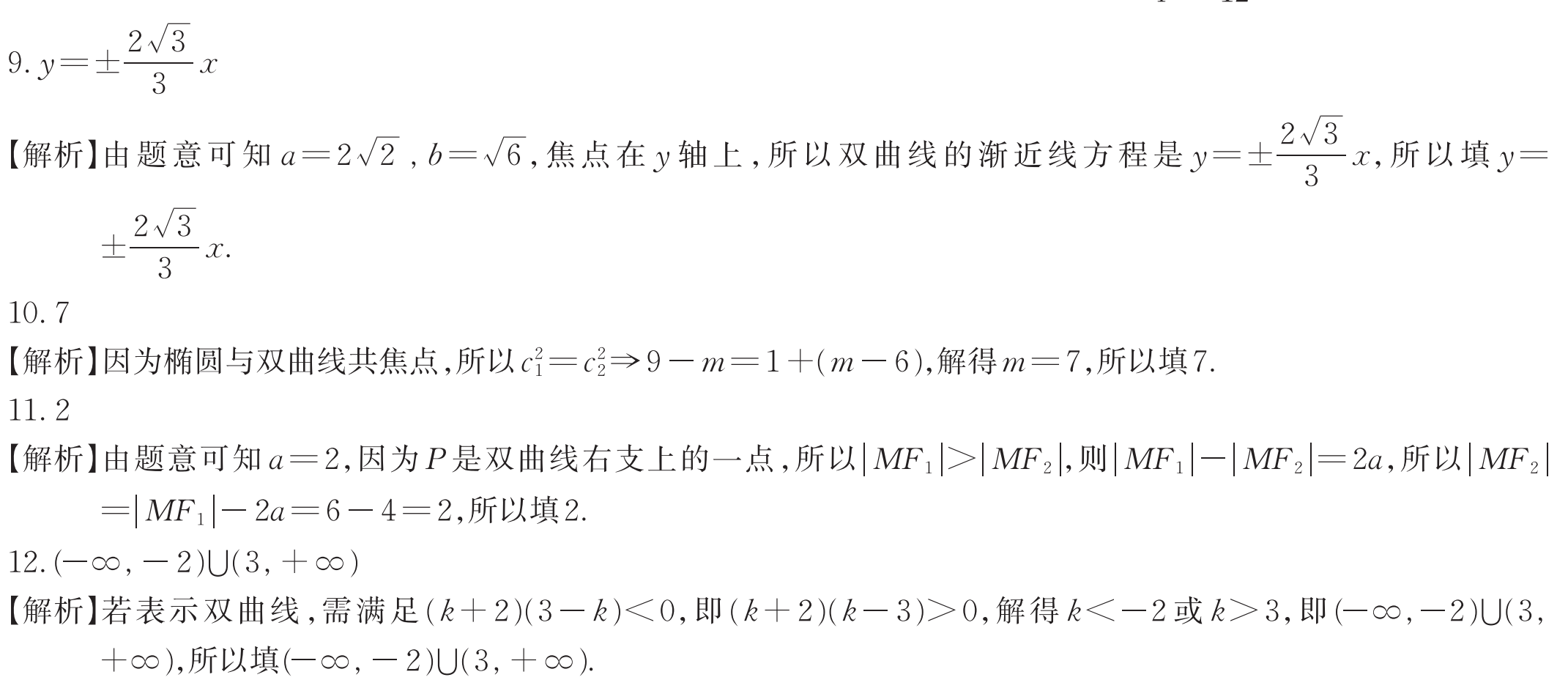 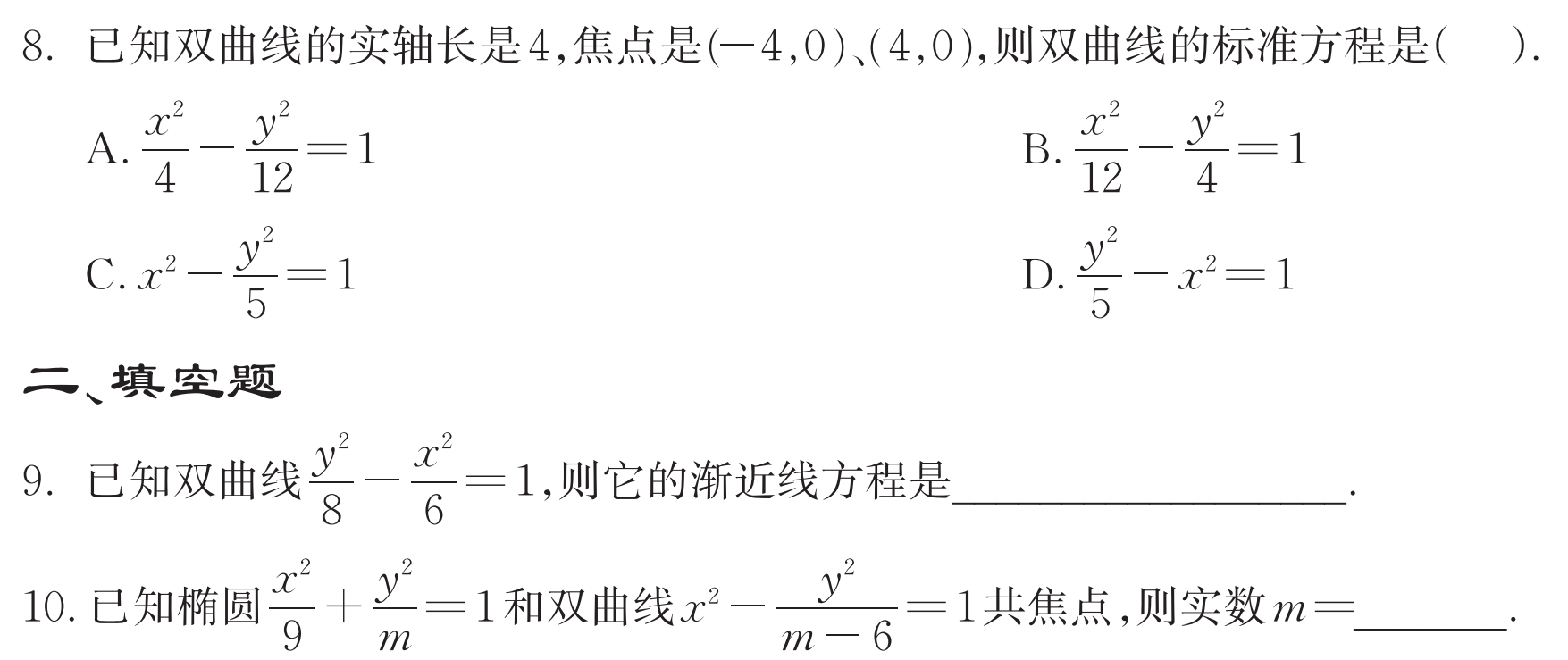 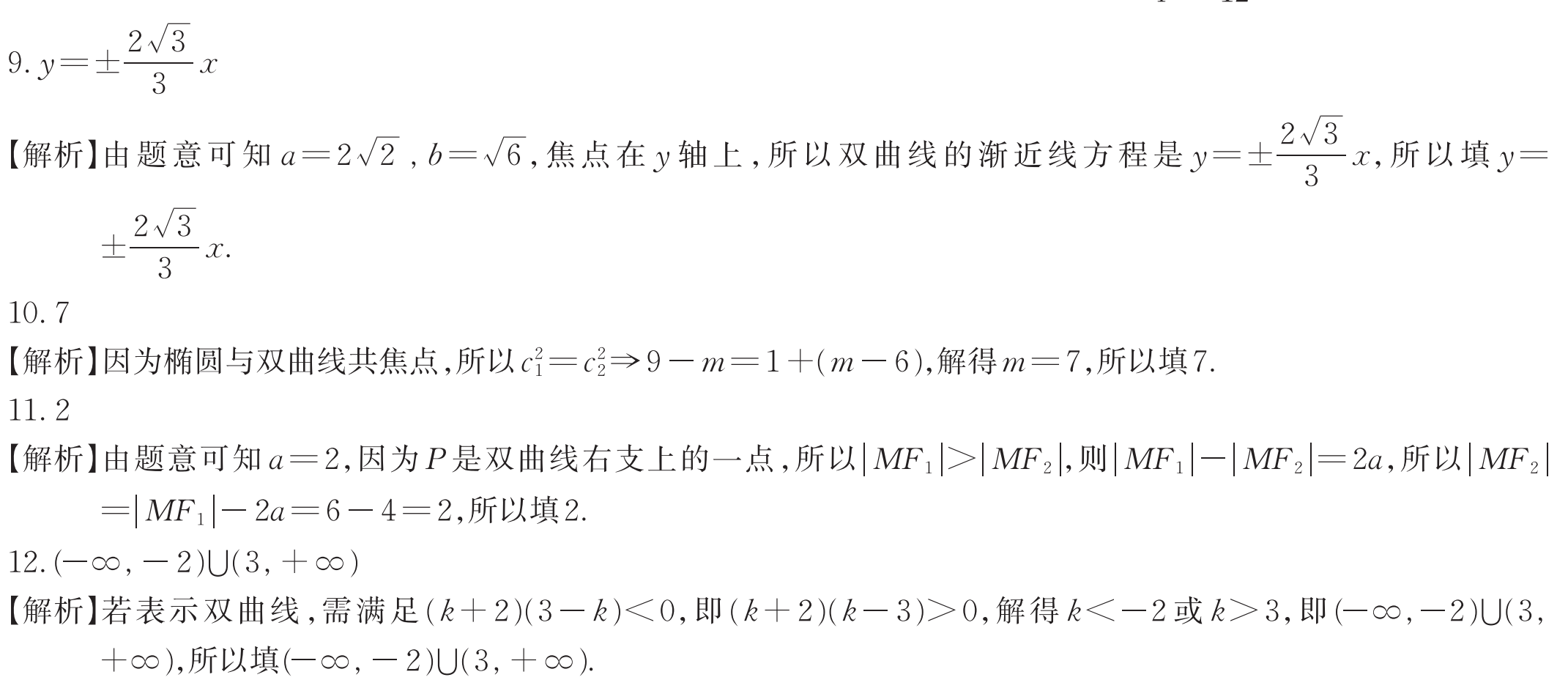 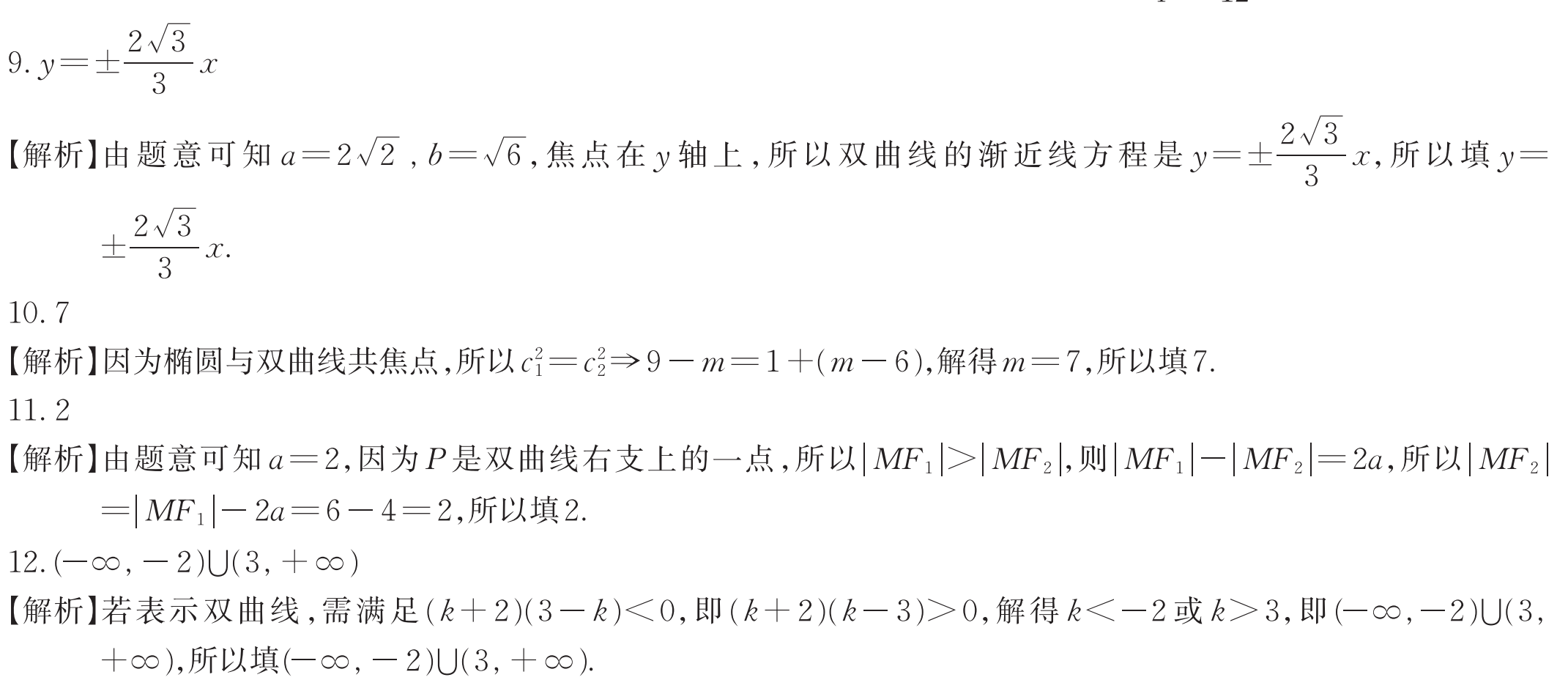 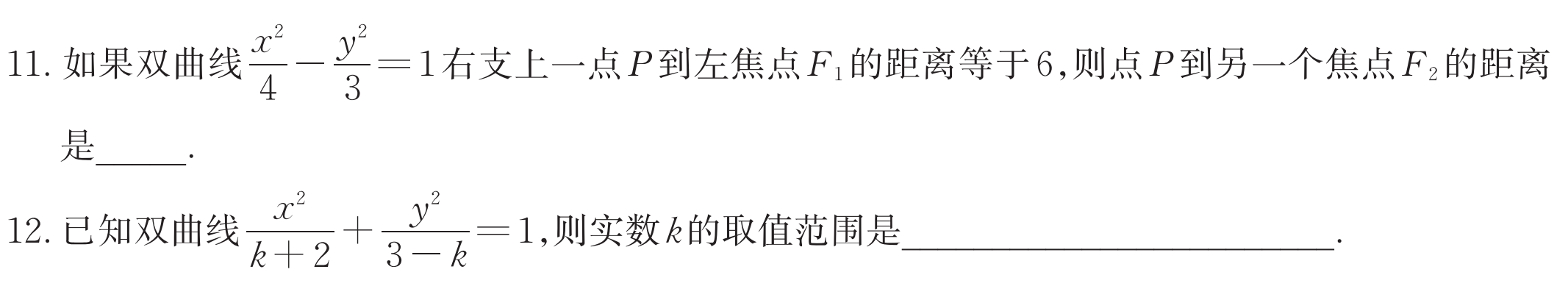 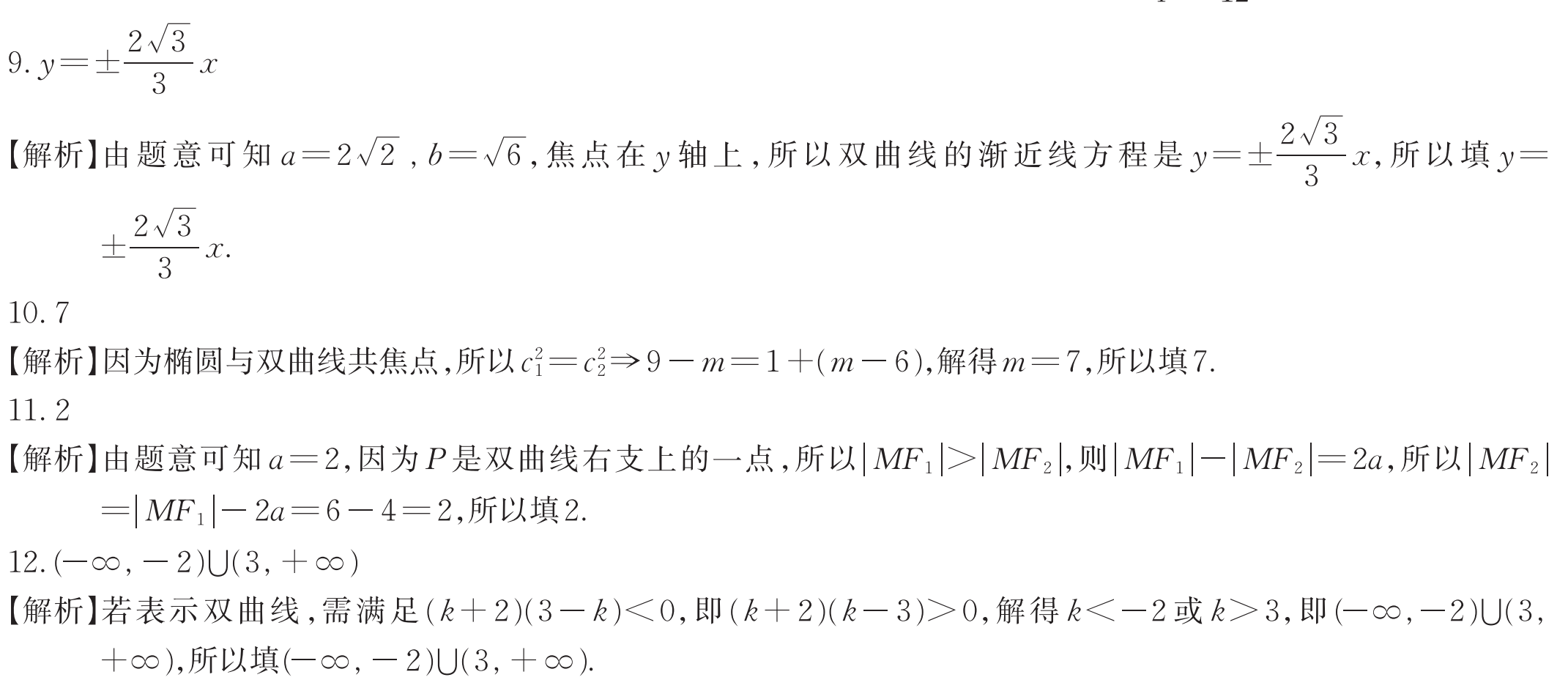 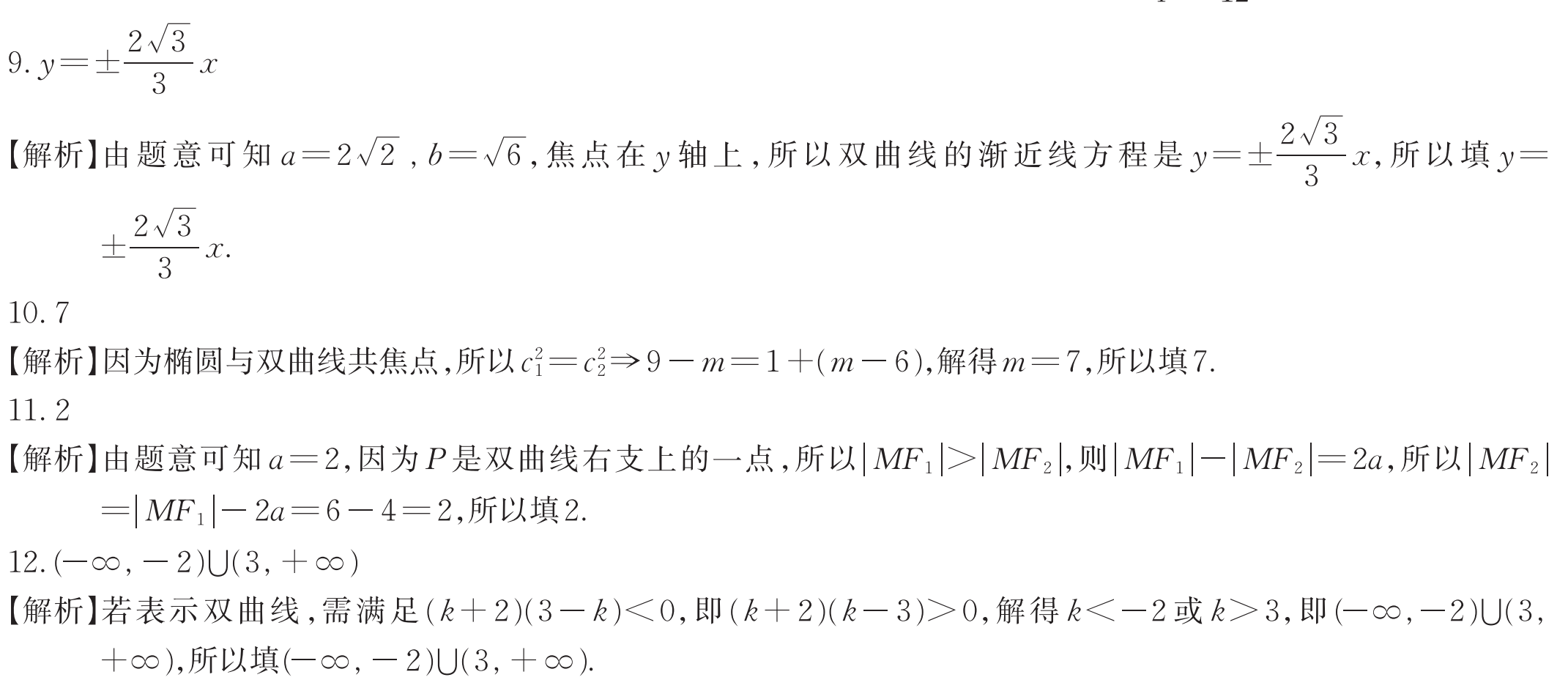 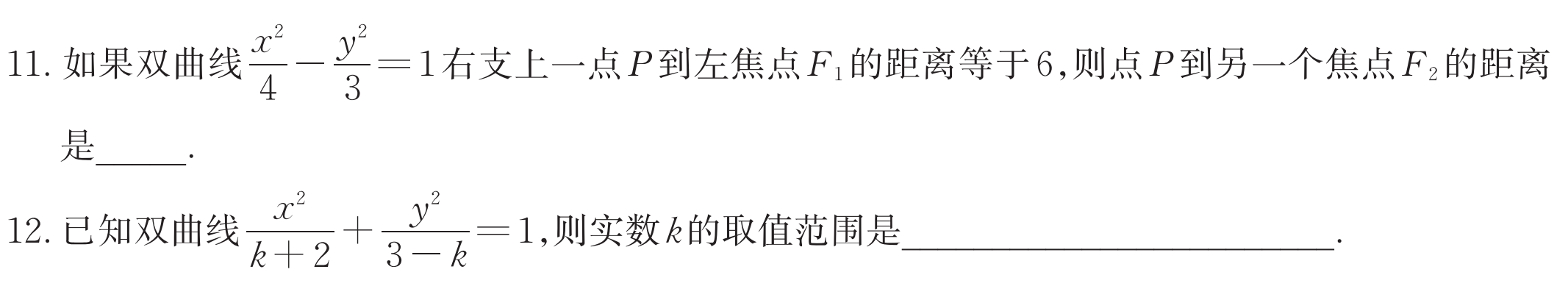 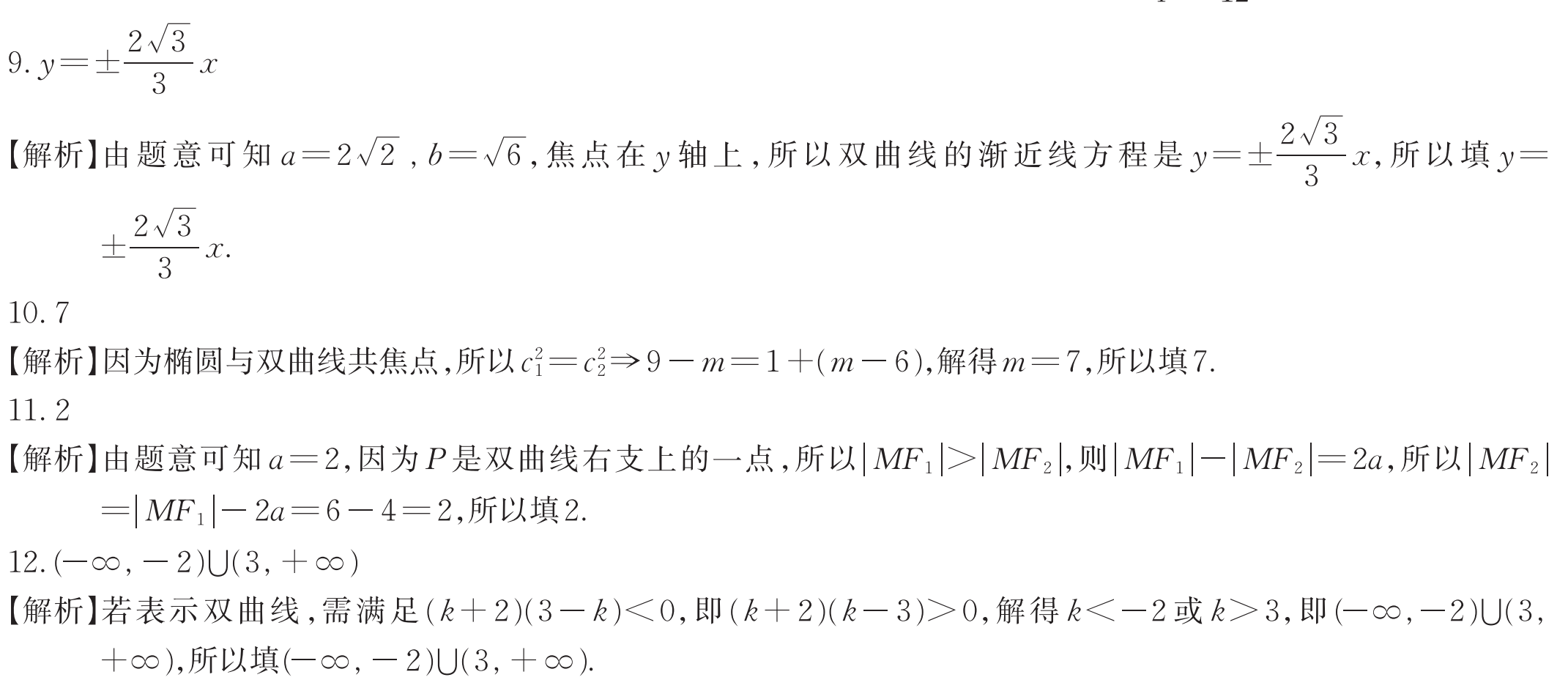 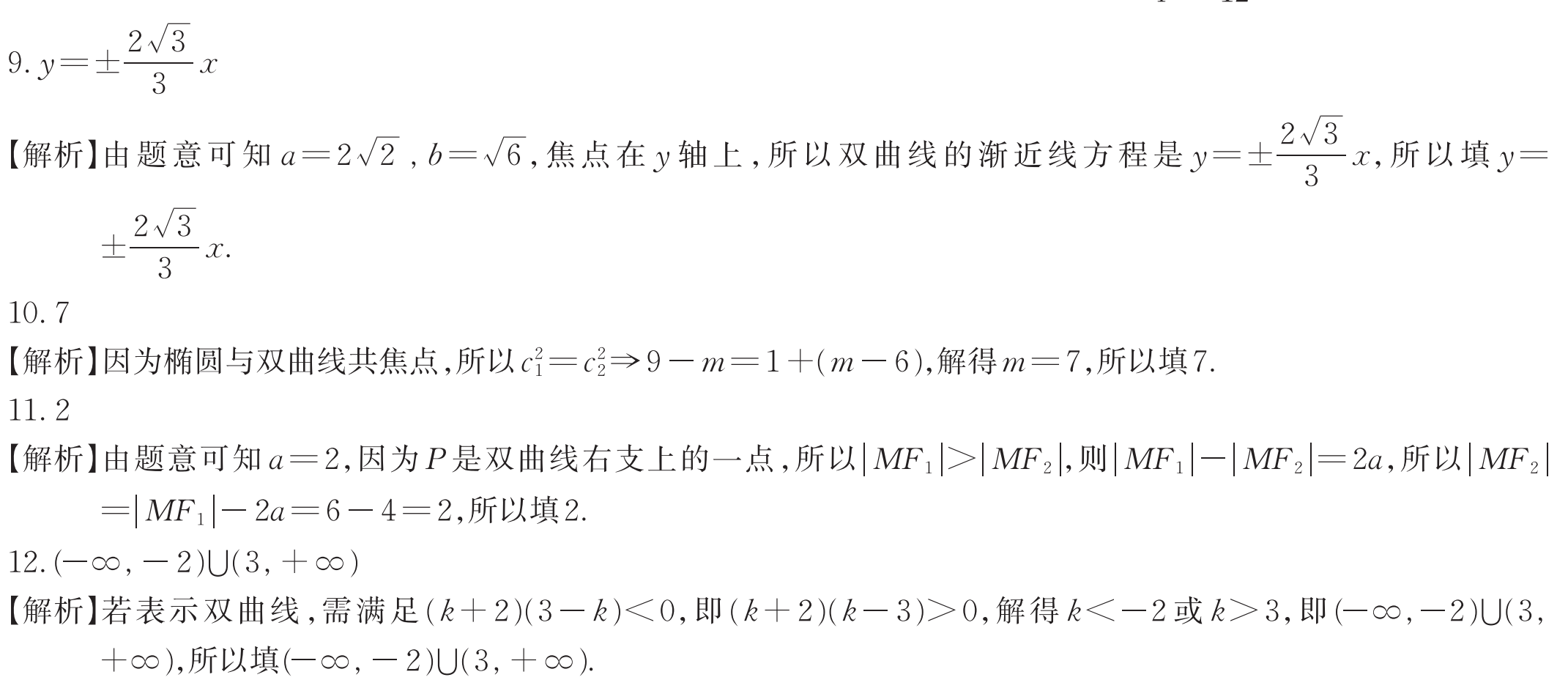 一、选择题
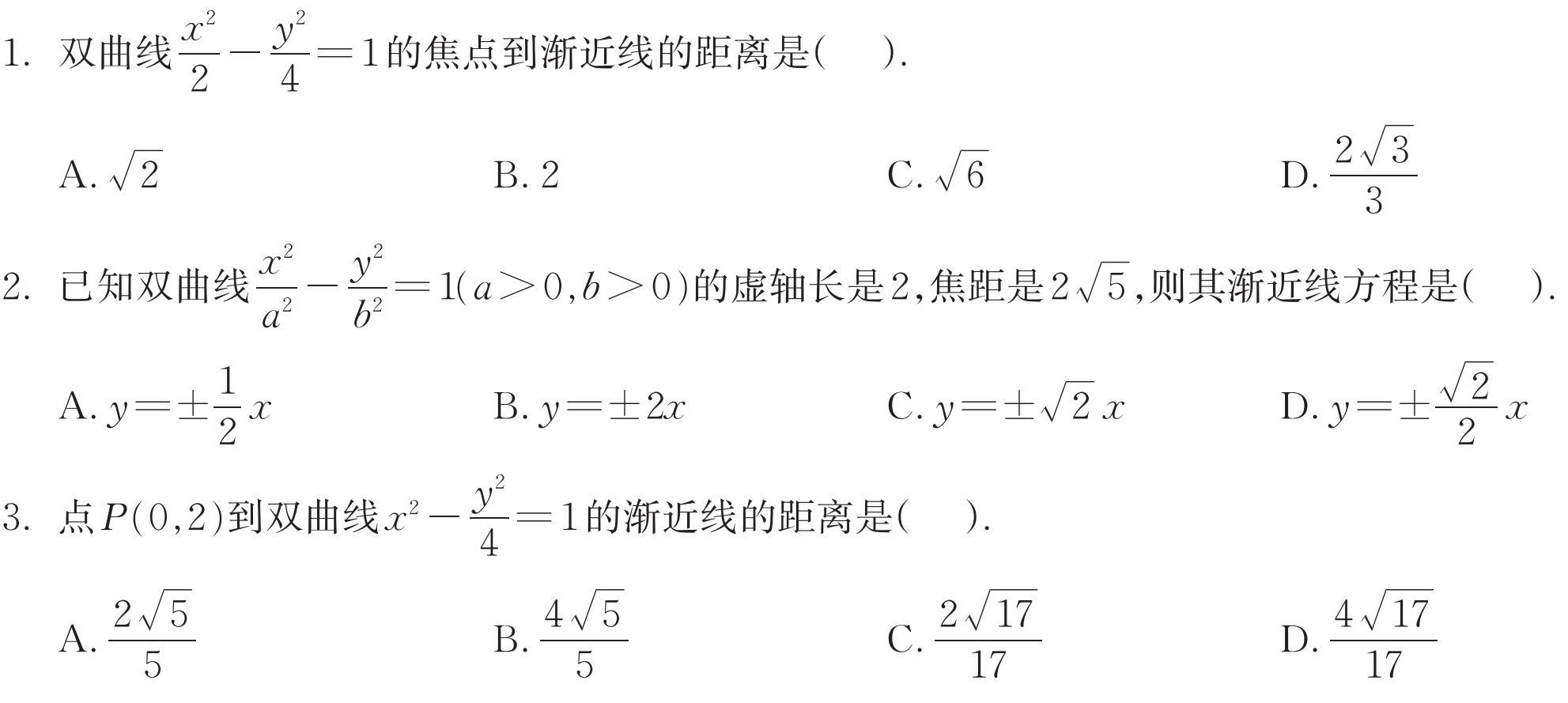 B
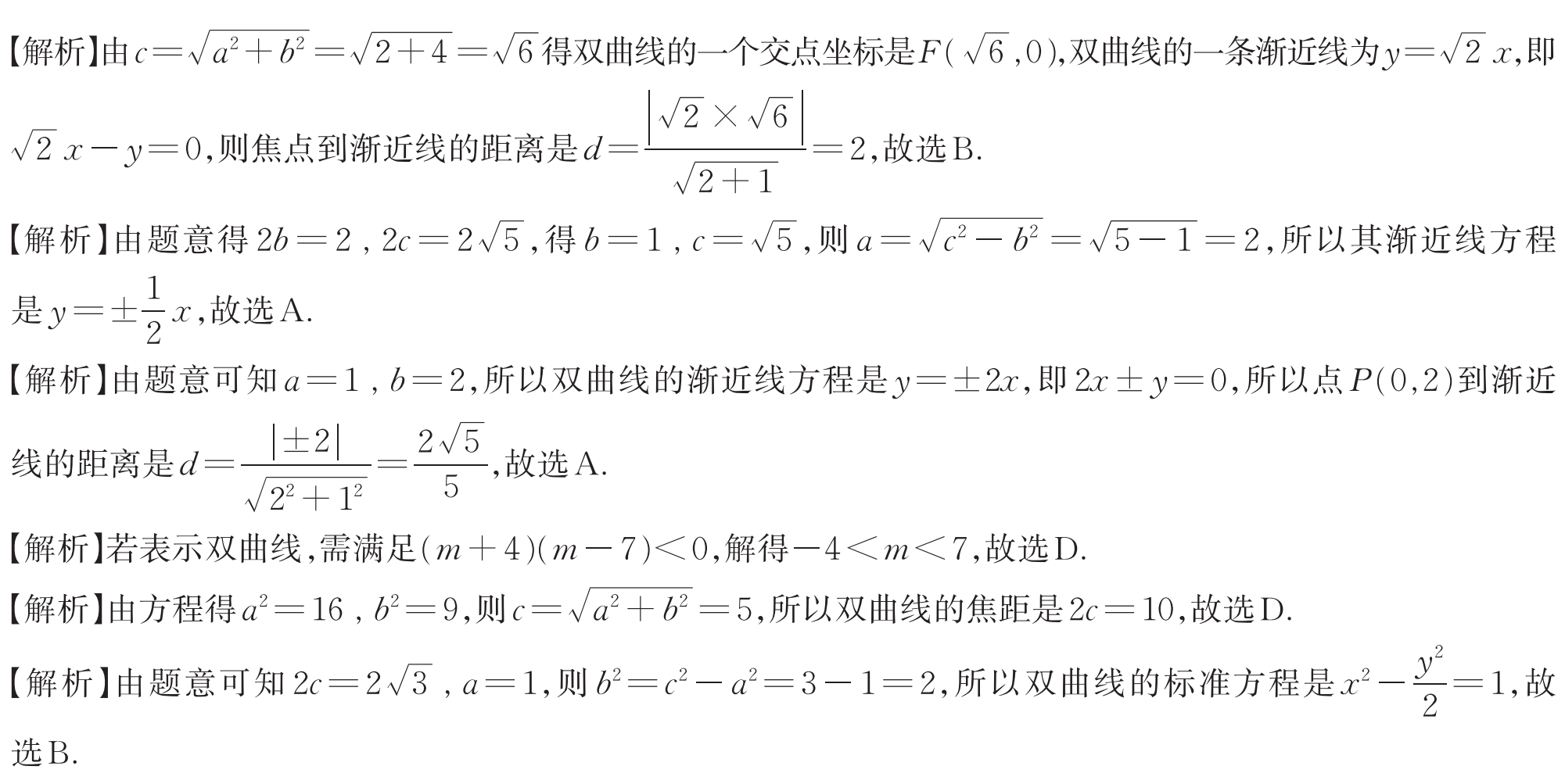 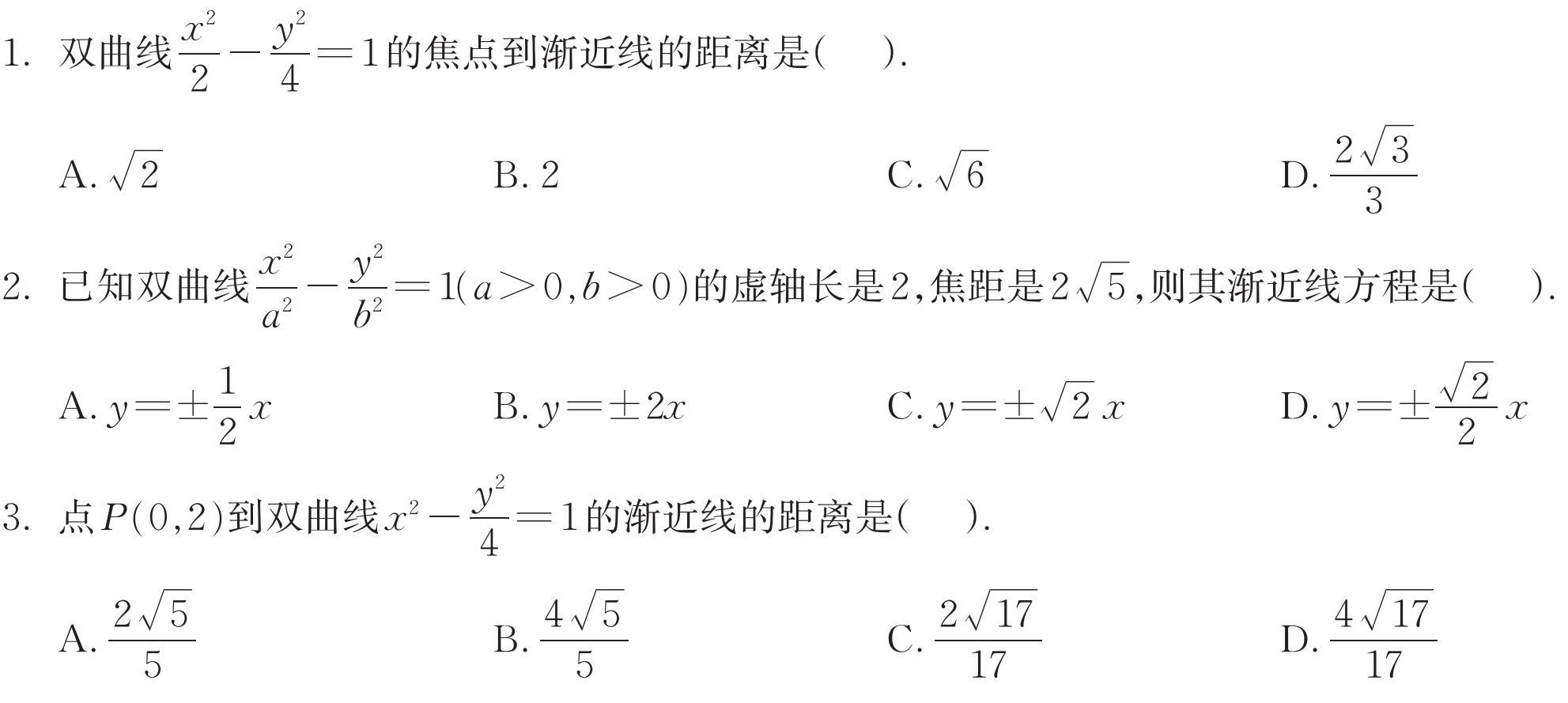 A
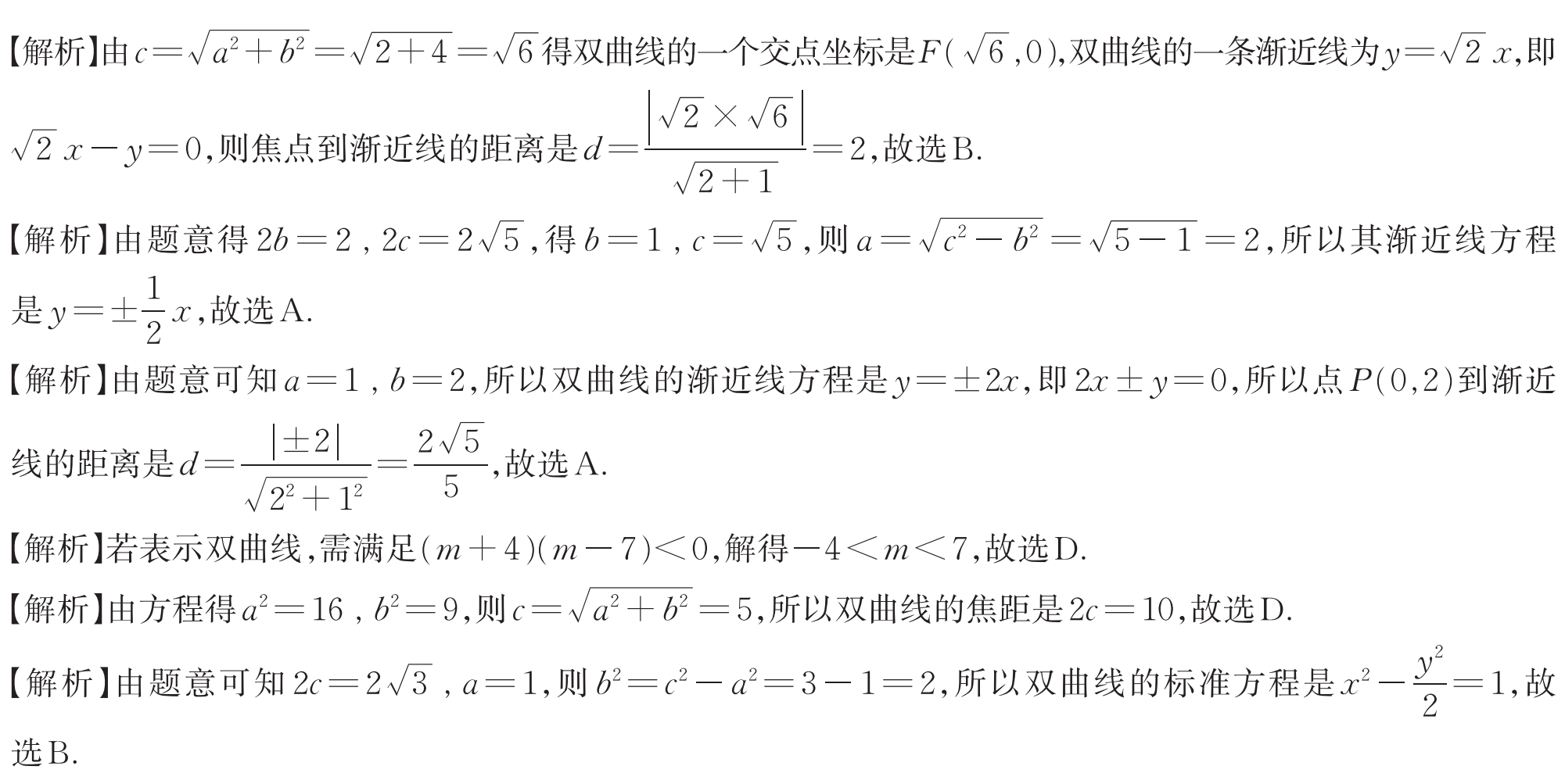 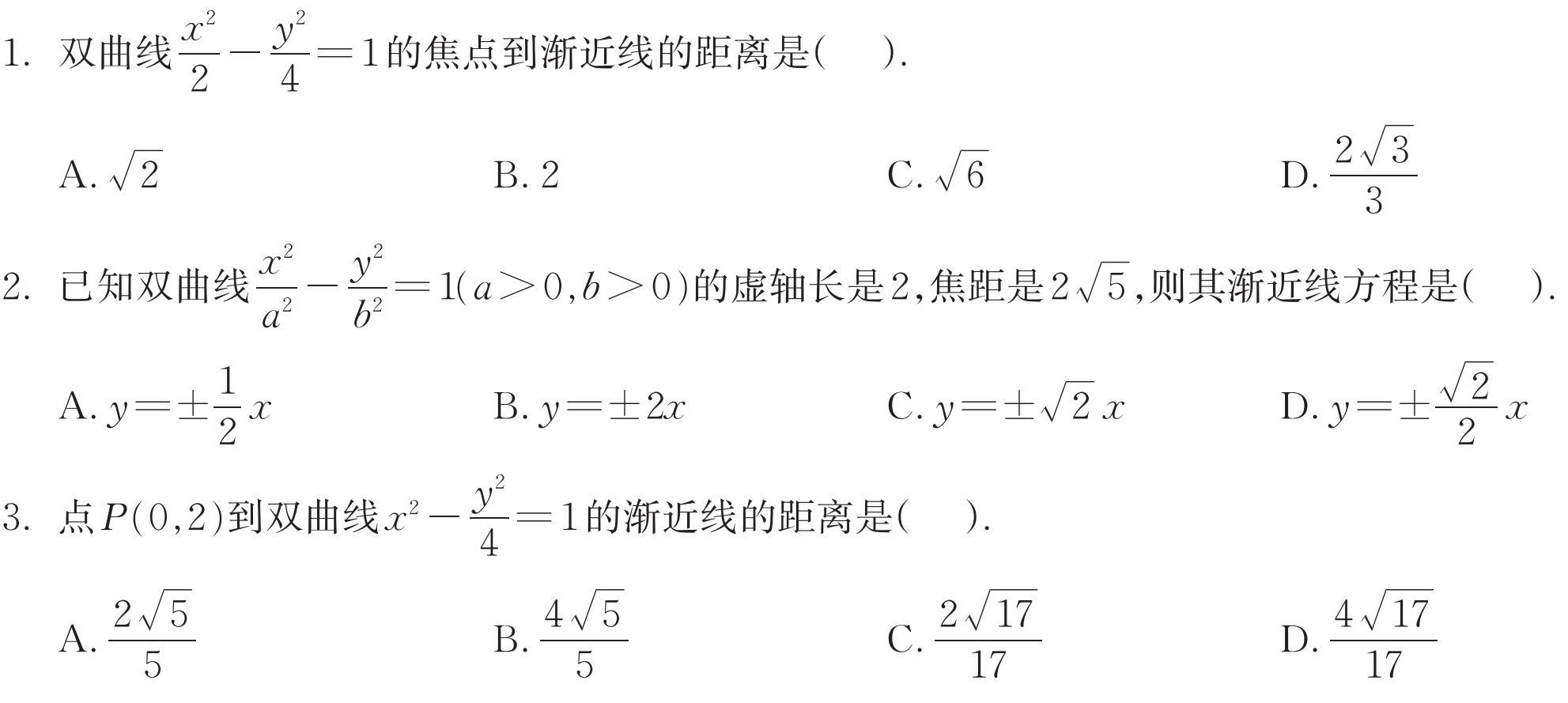 A
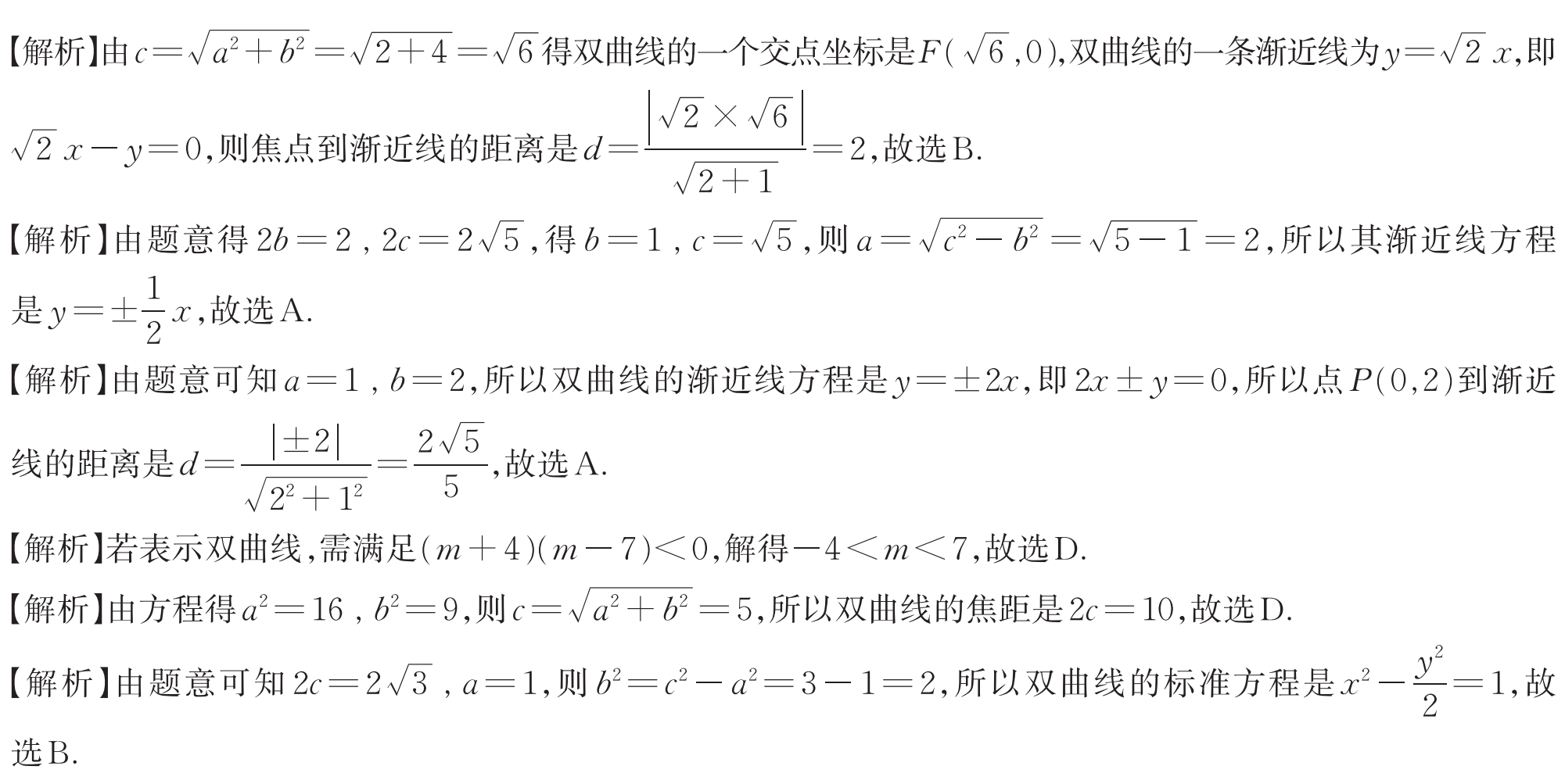 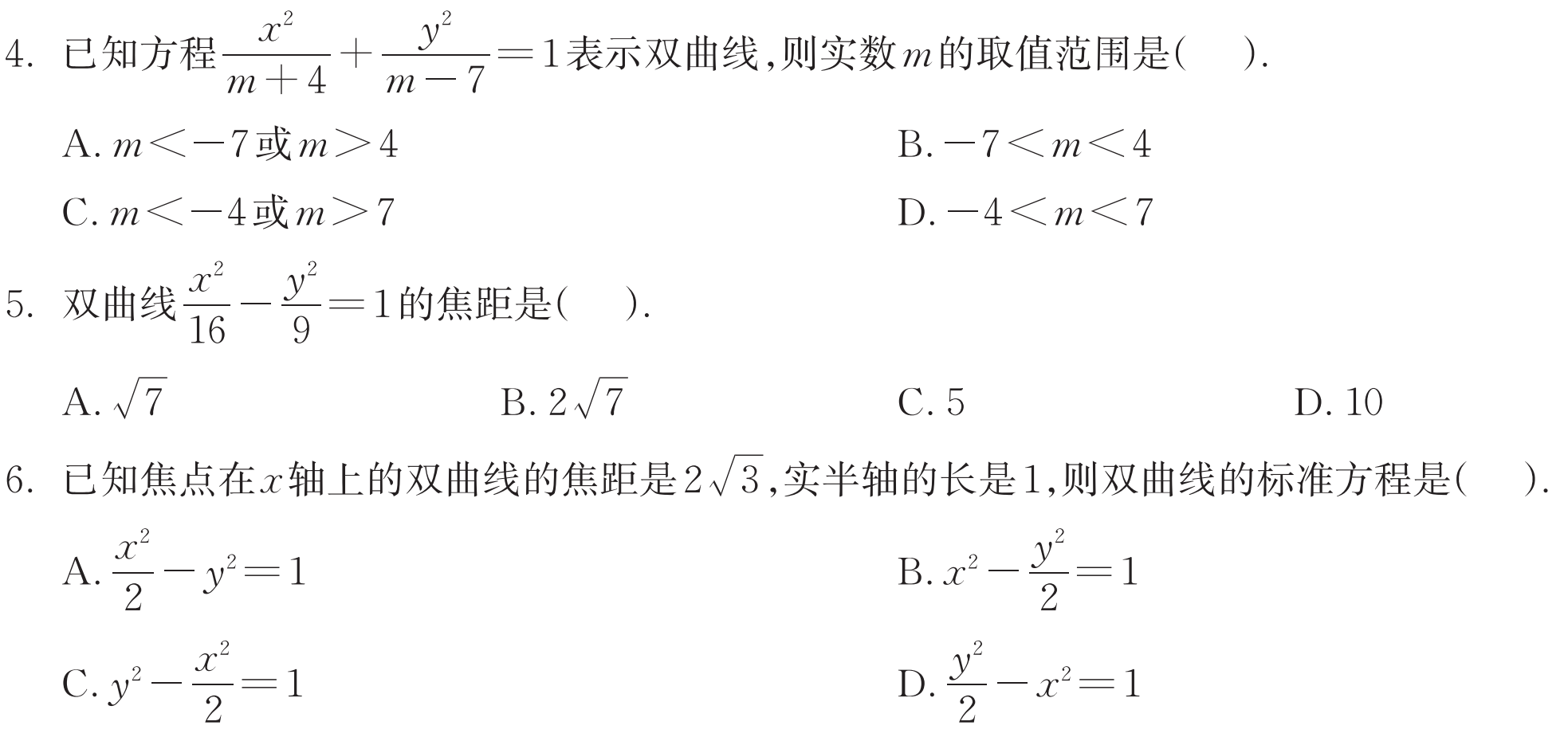 D
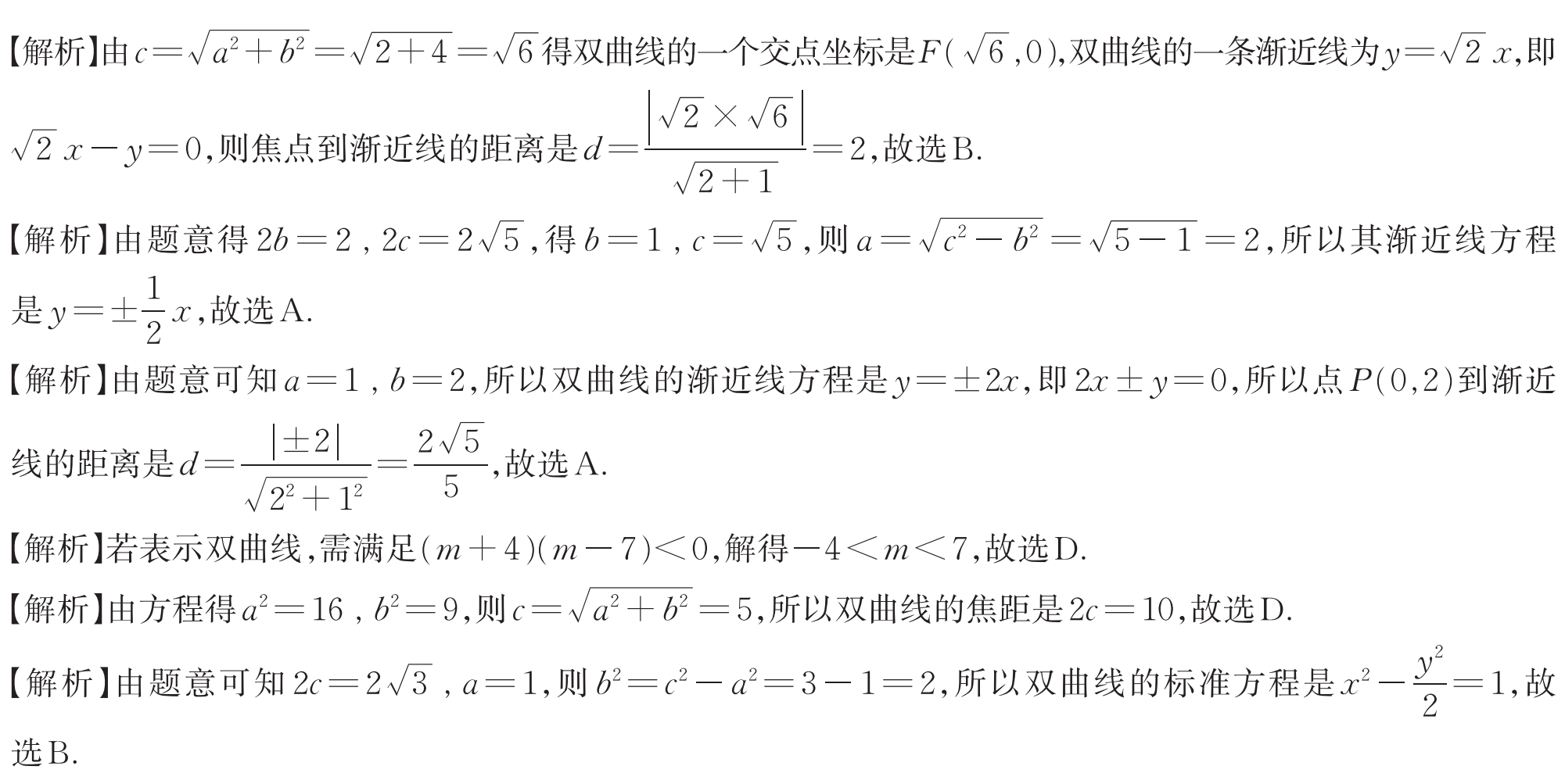 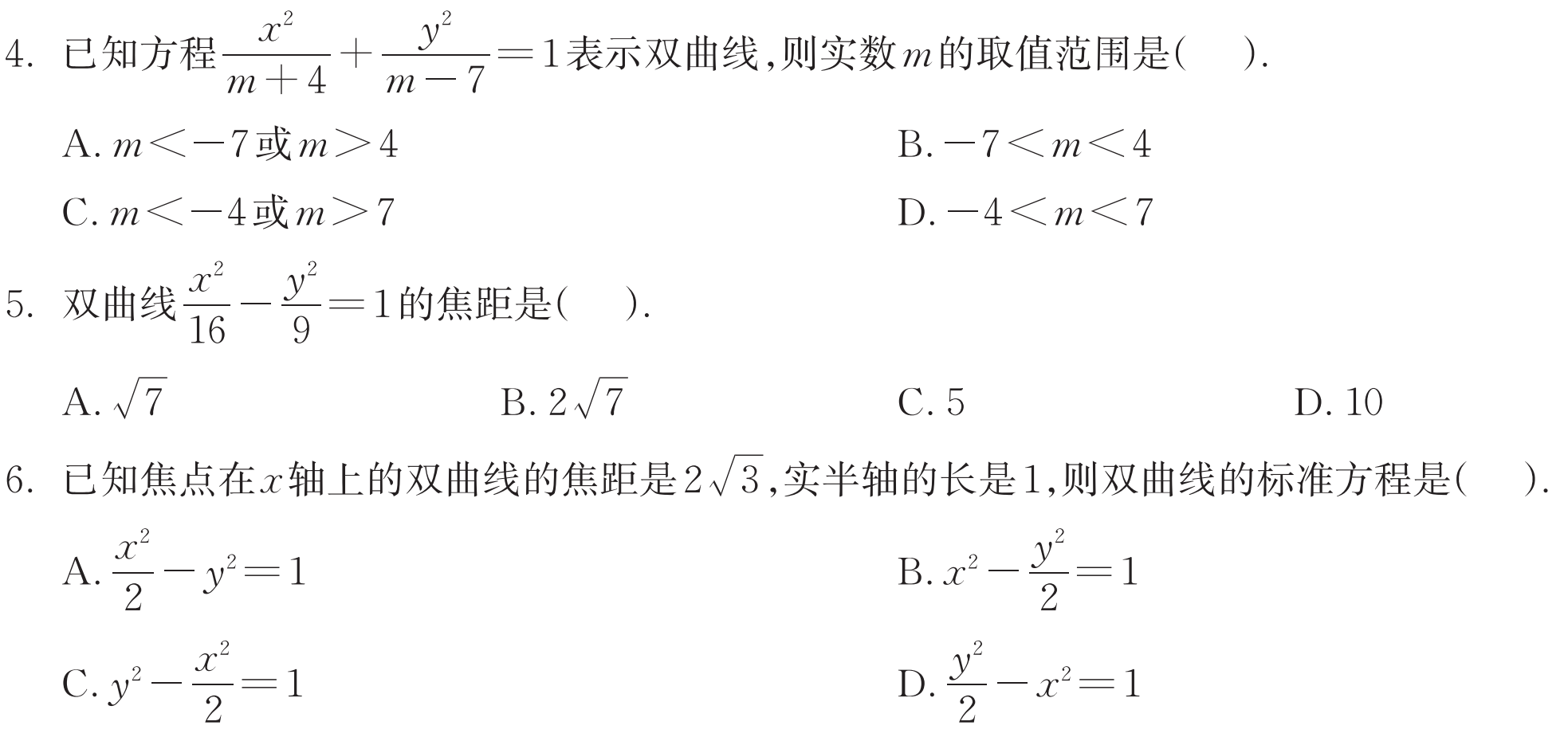 D
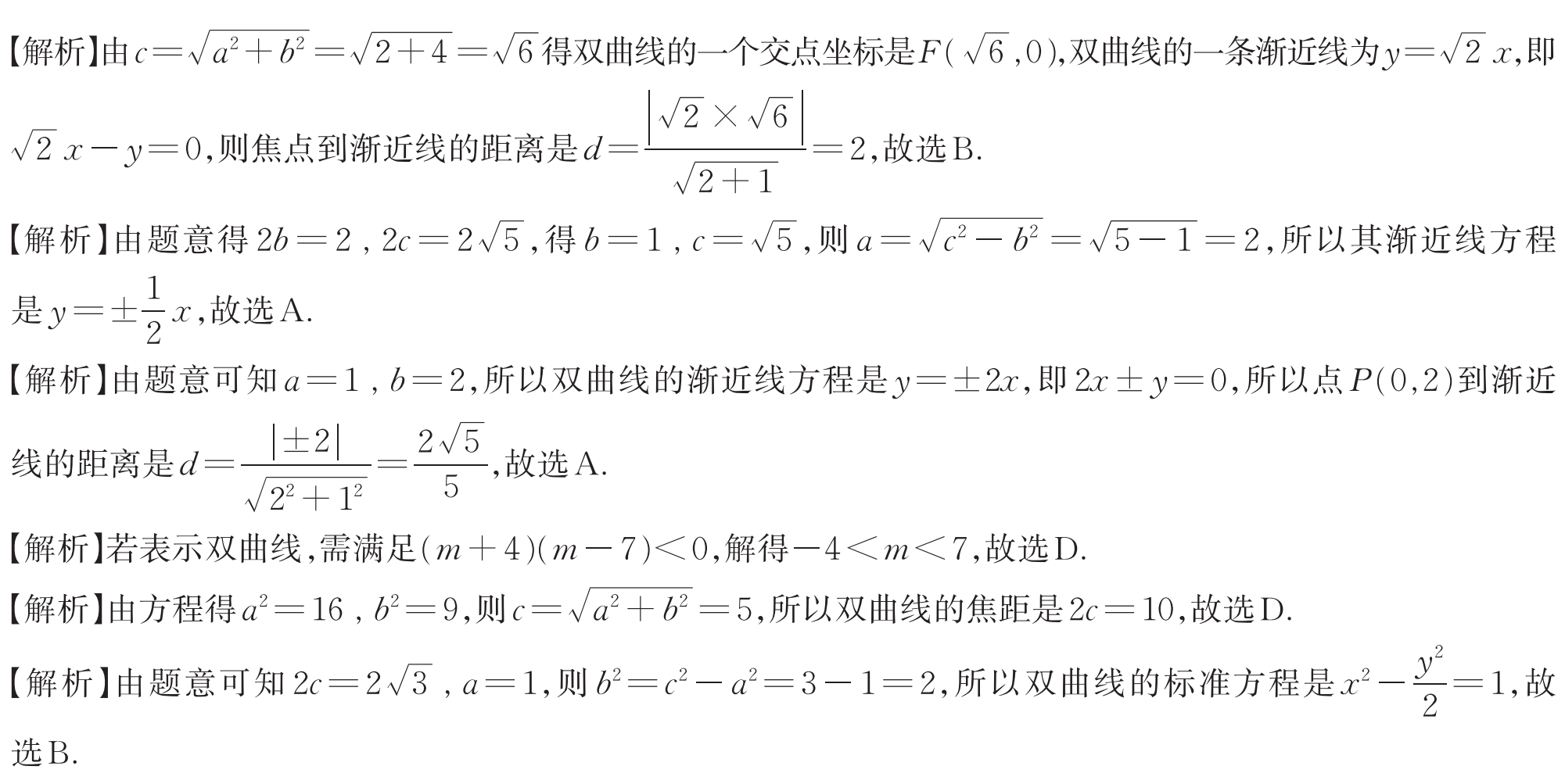 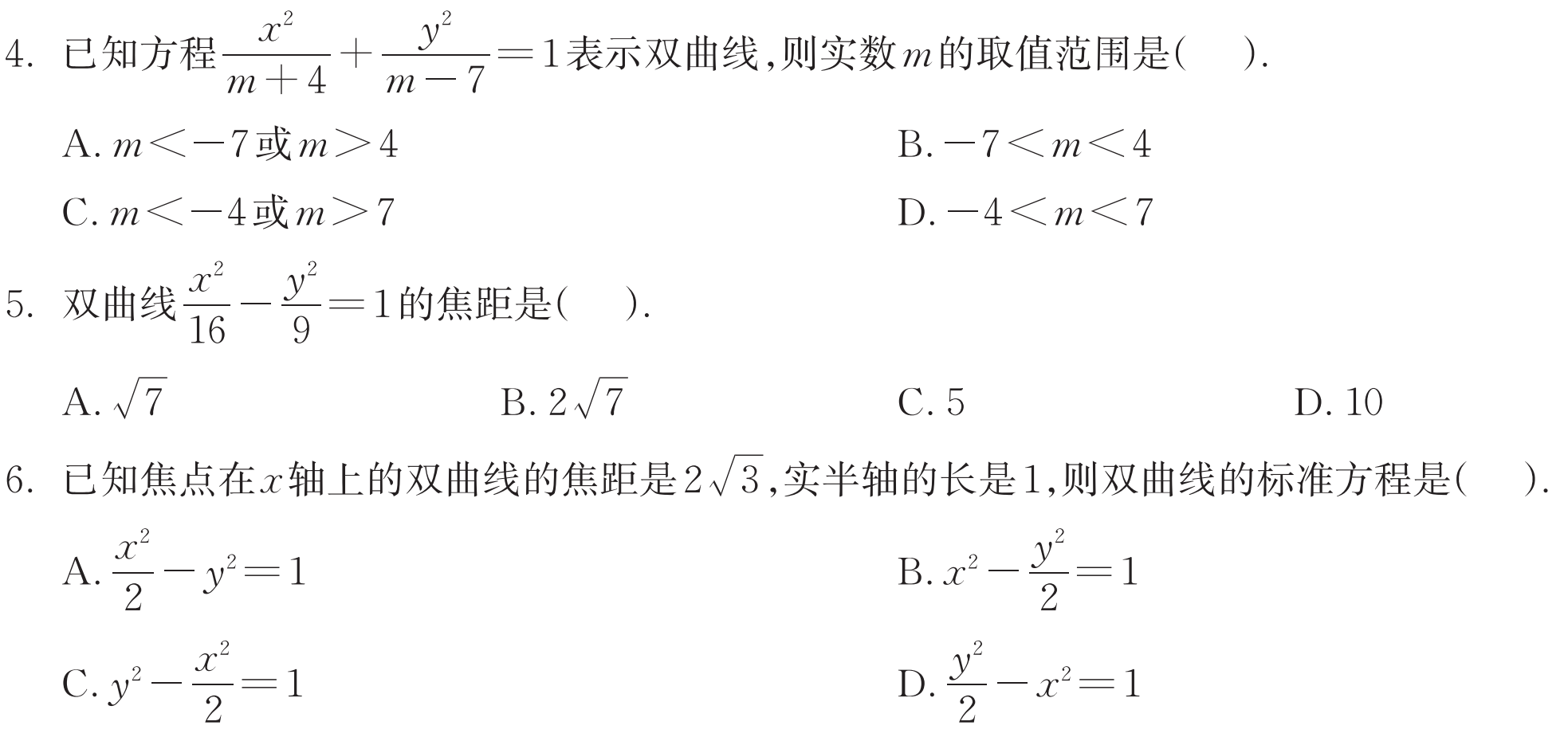 B
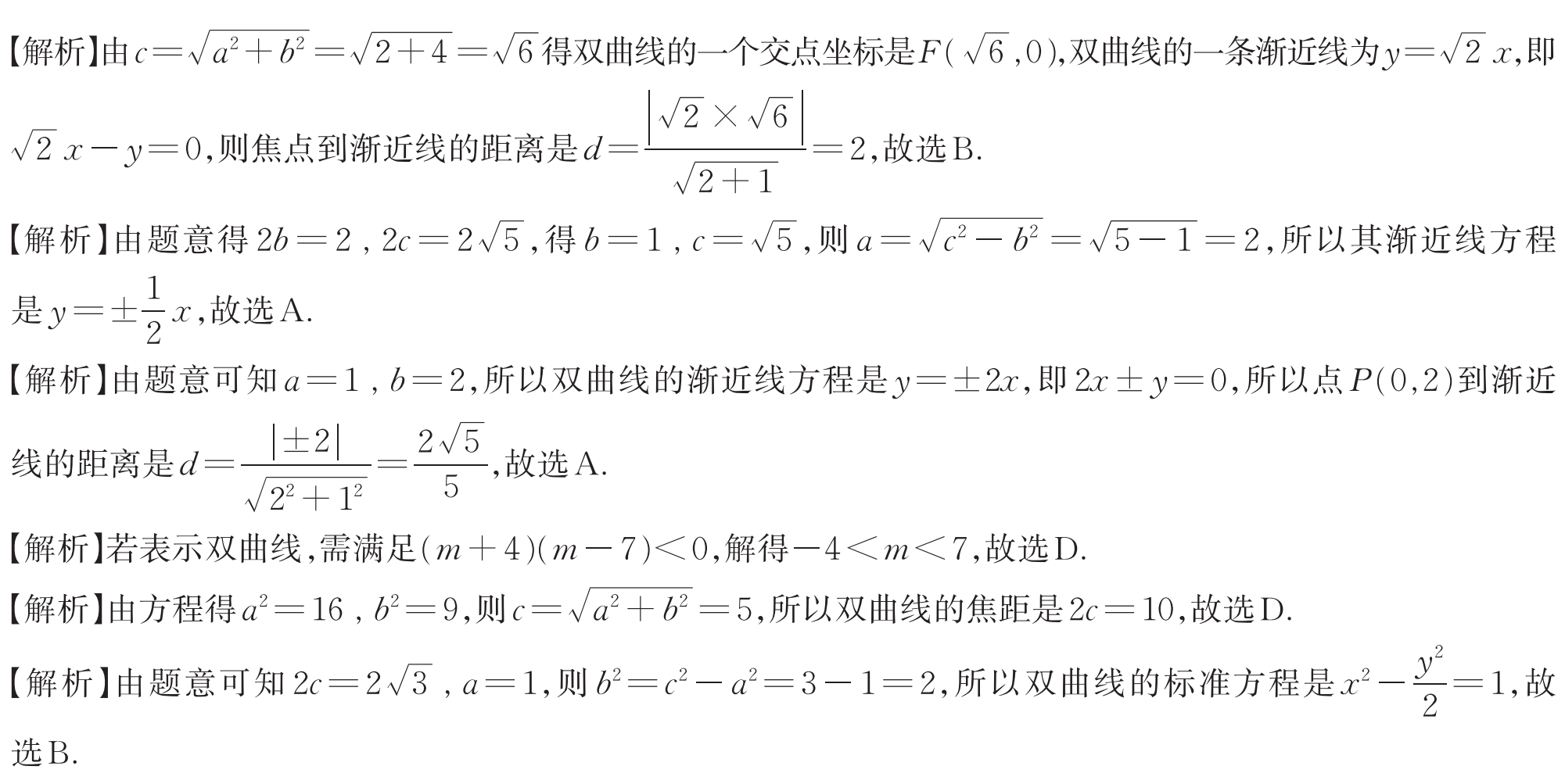 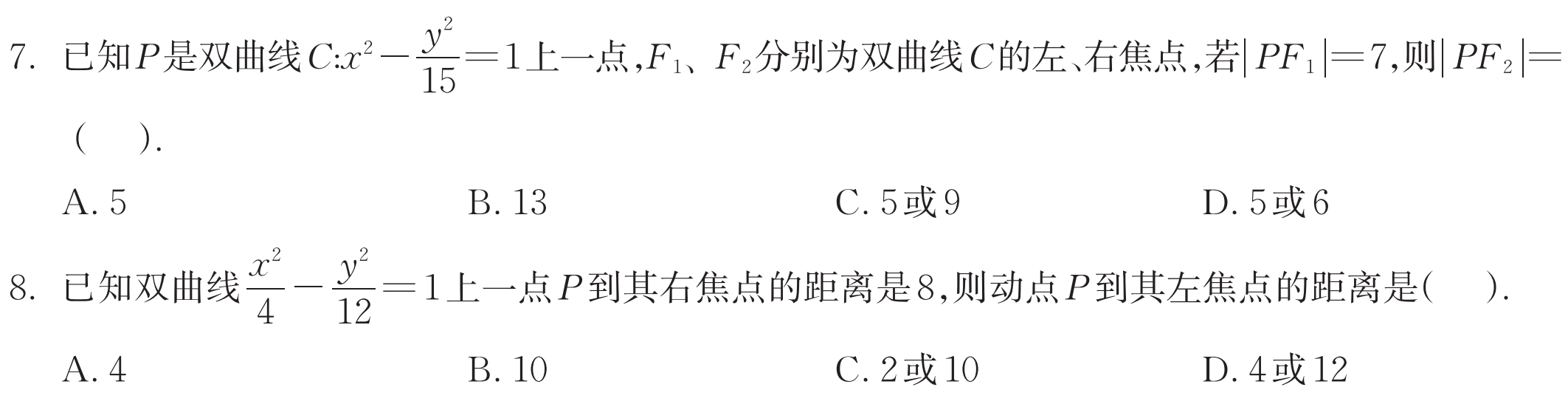 C
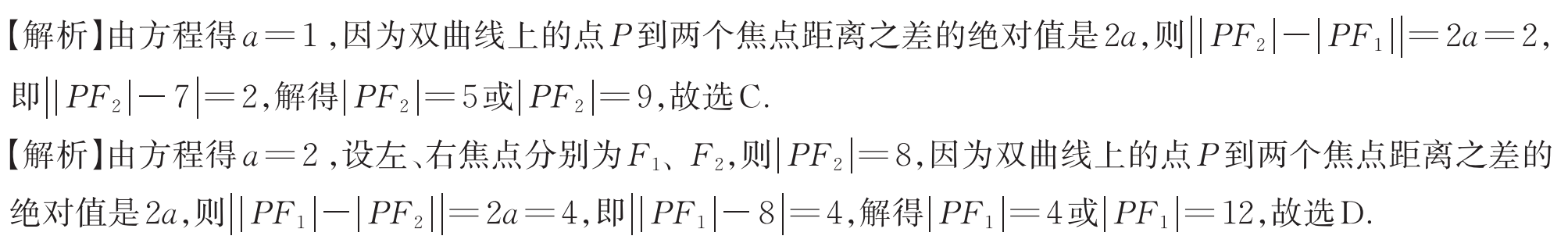 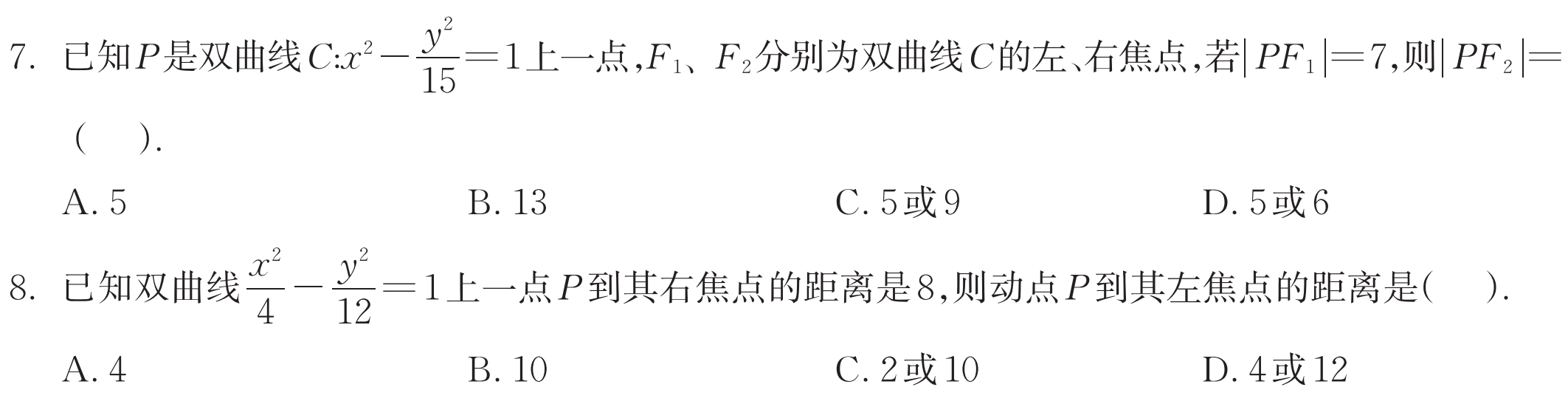 D
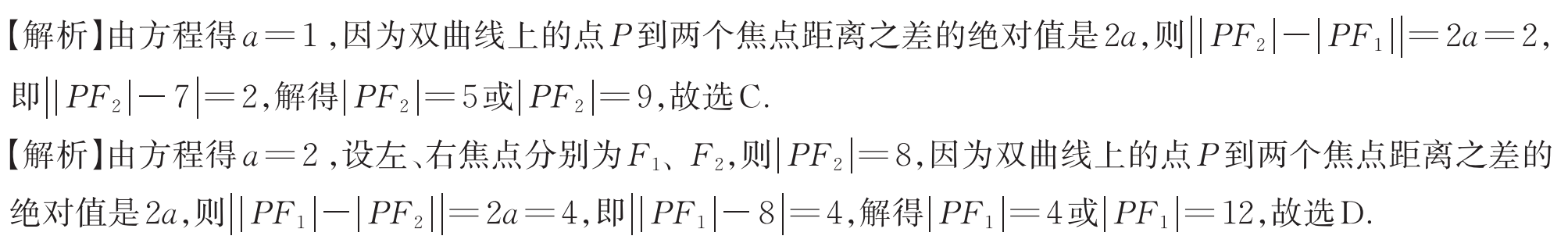 二、填空题
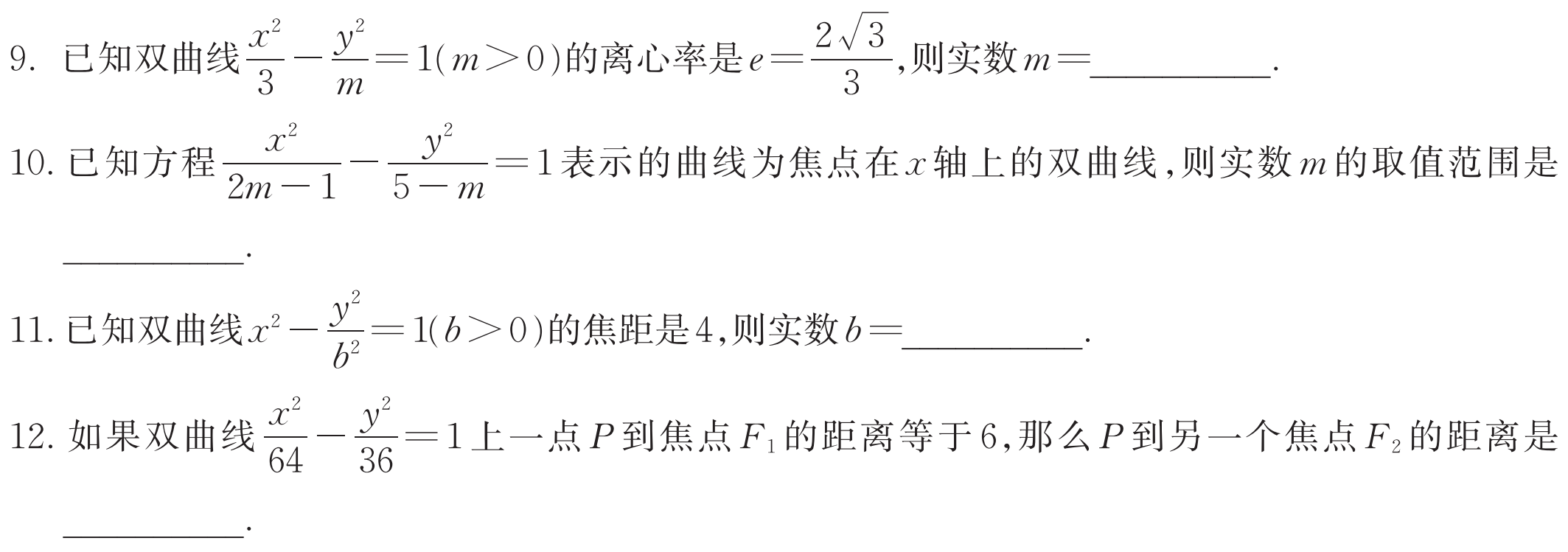 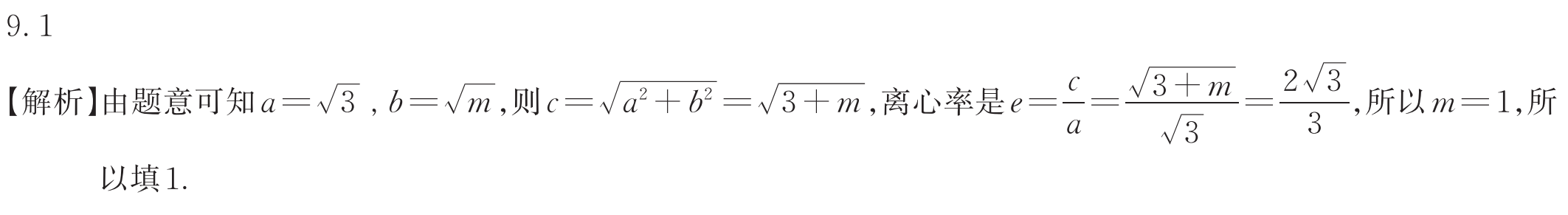 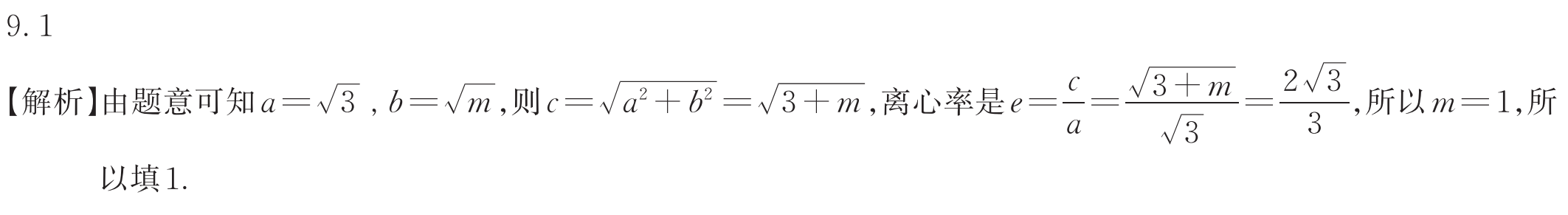 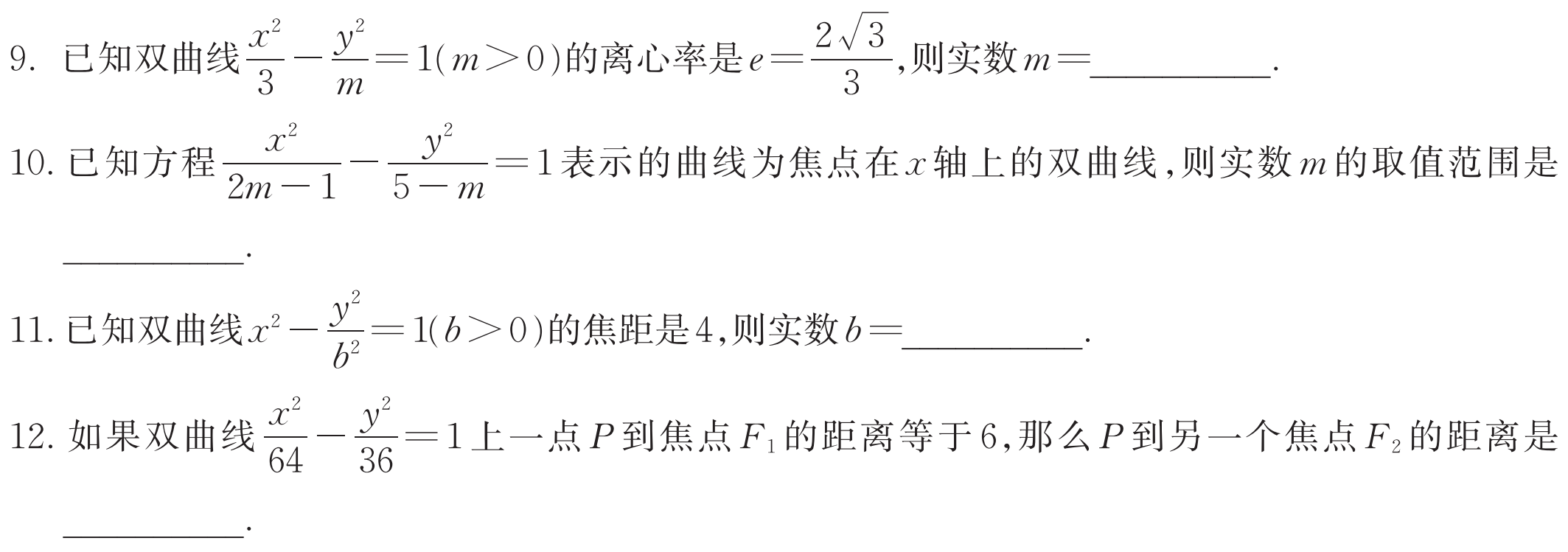 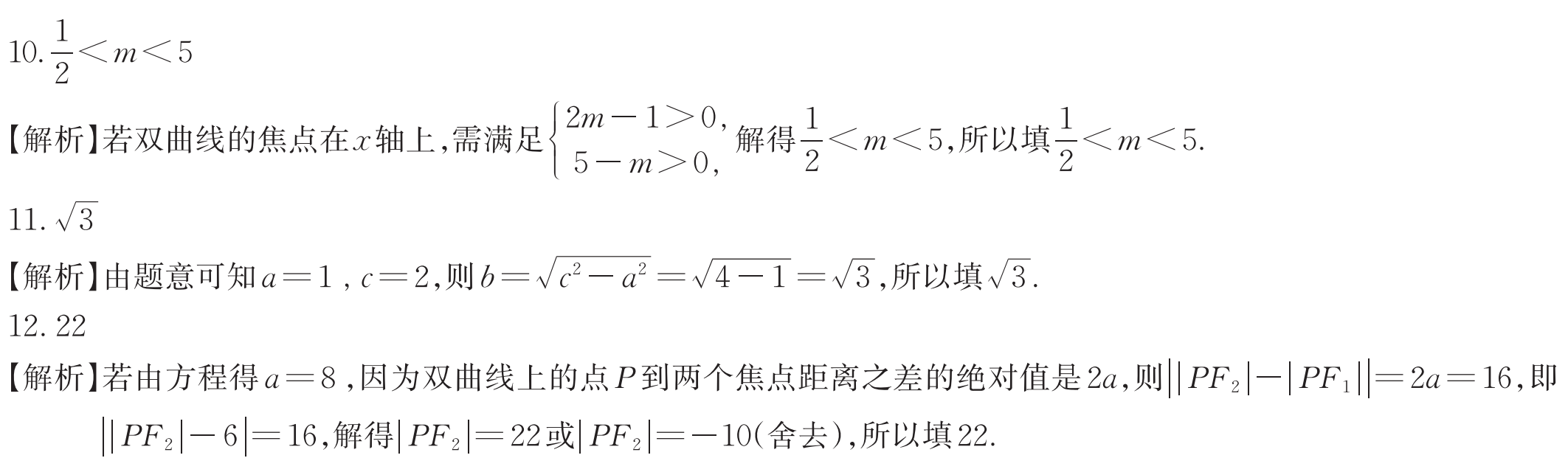 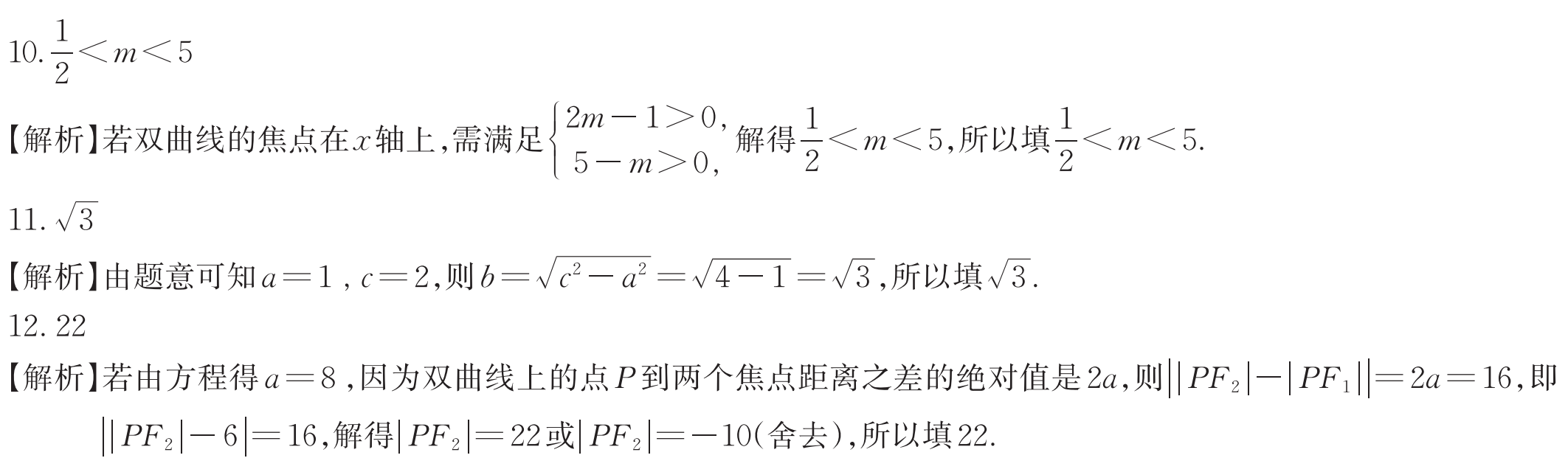 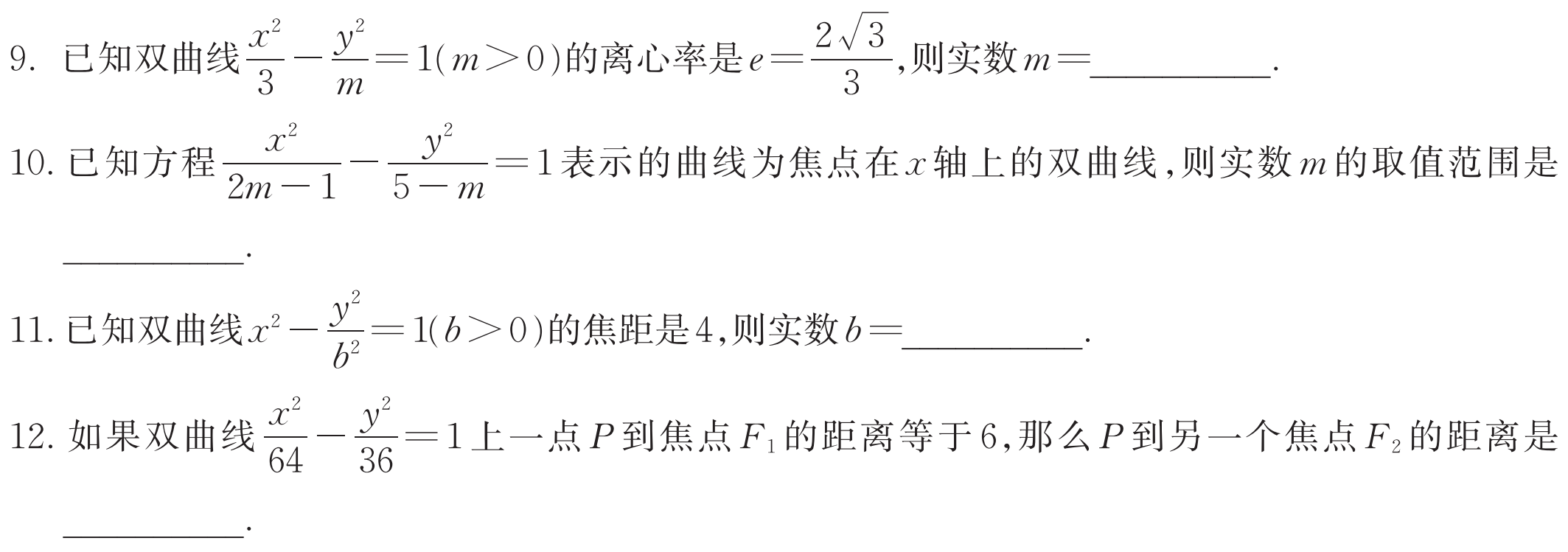 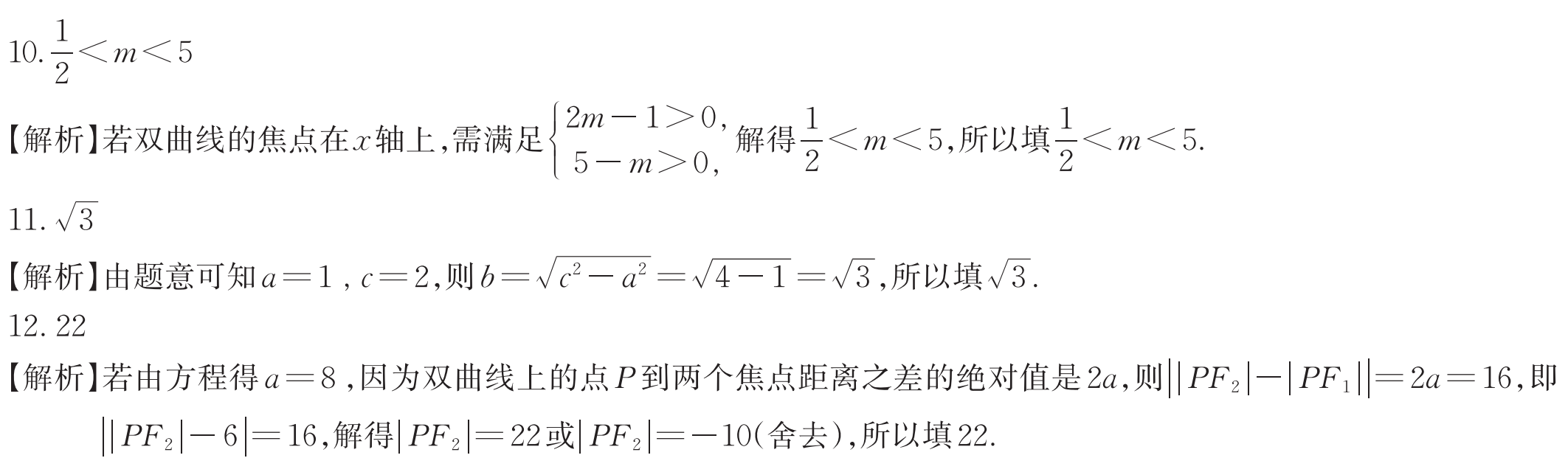 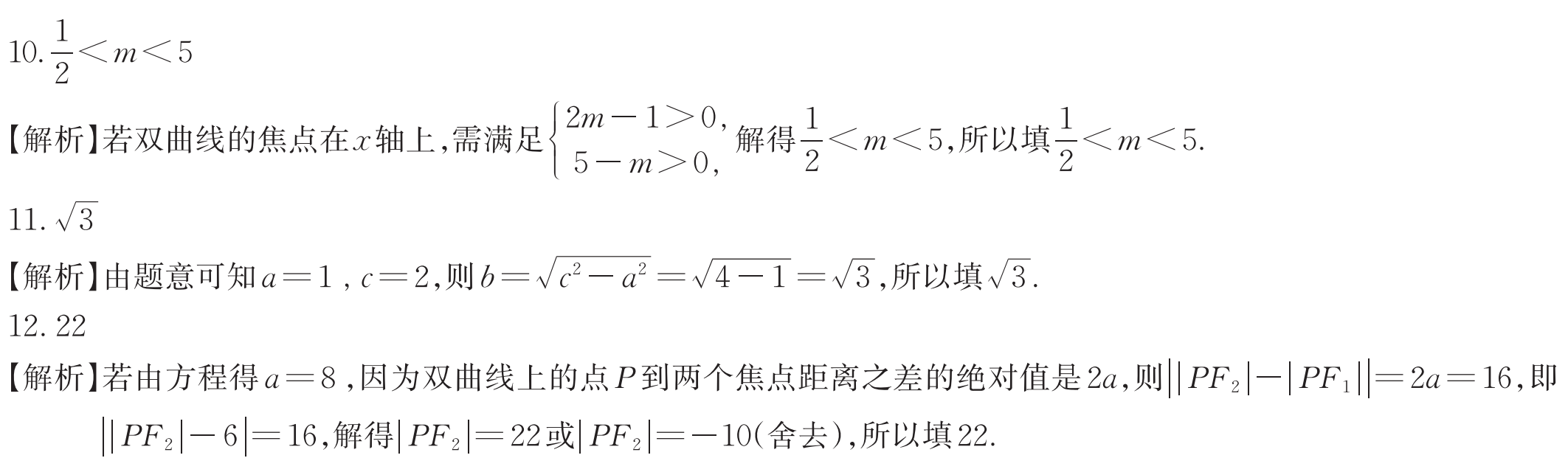 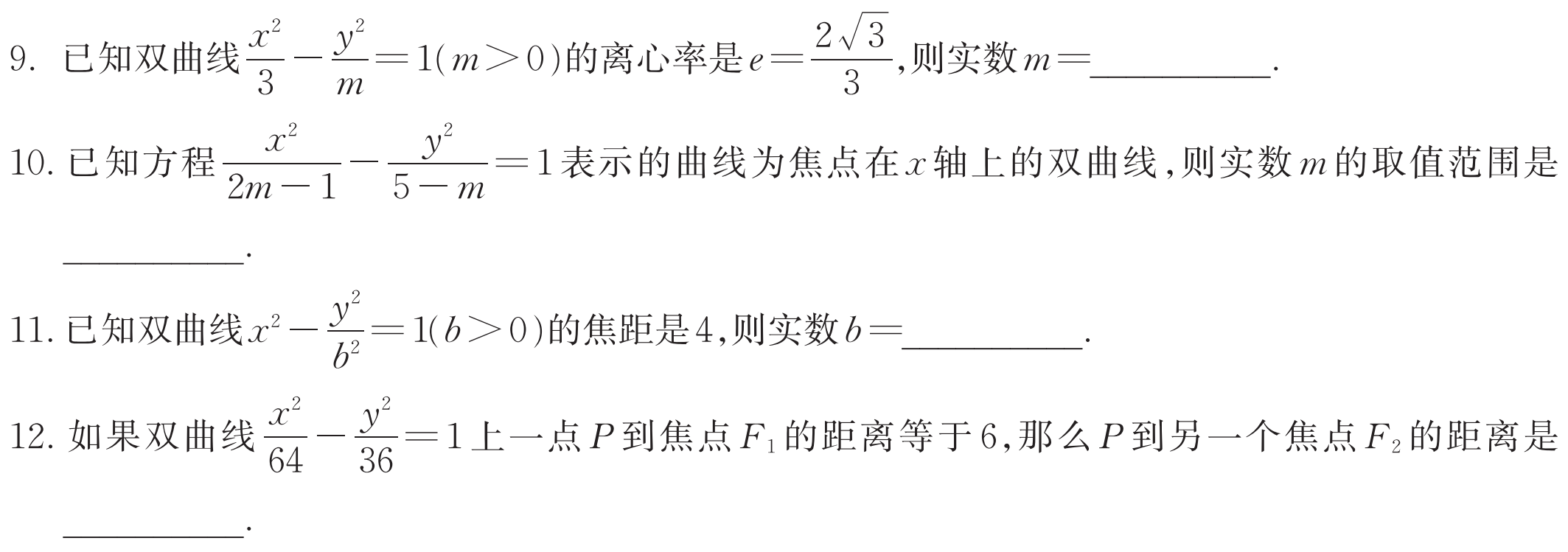 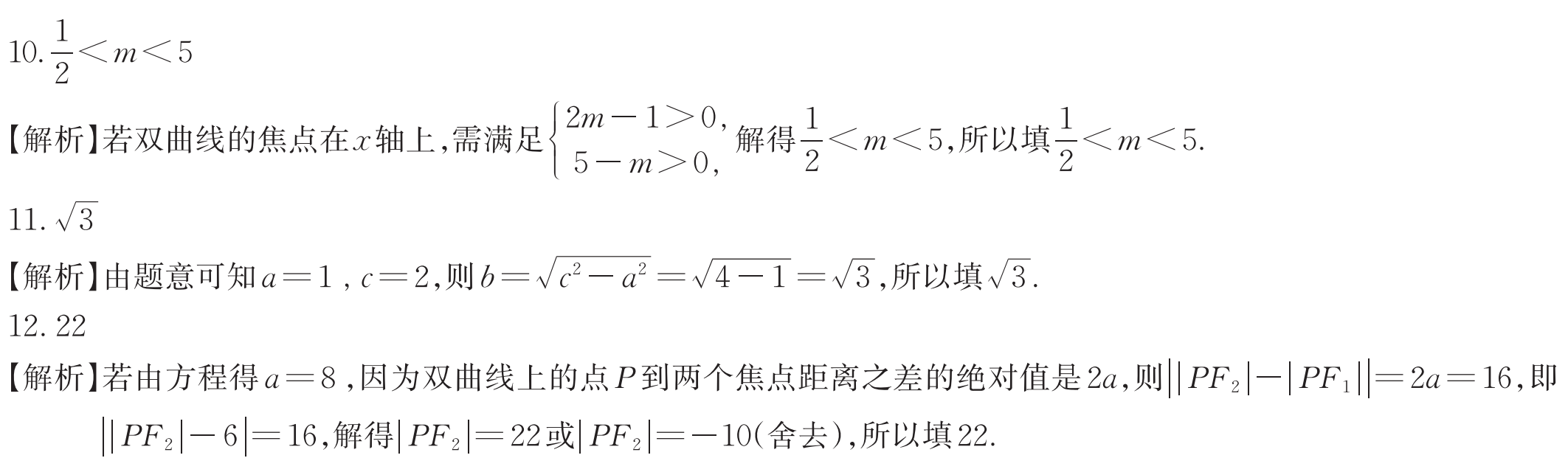 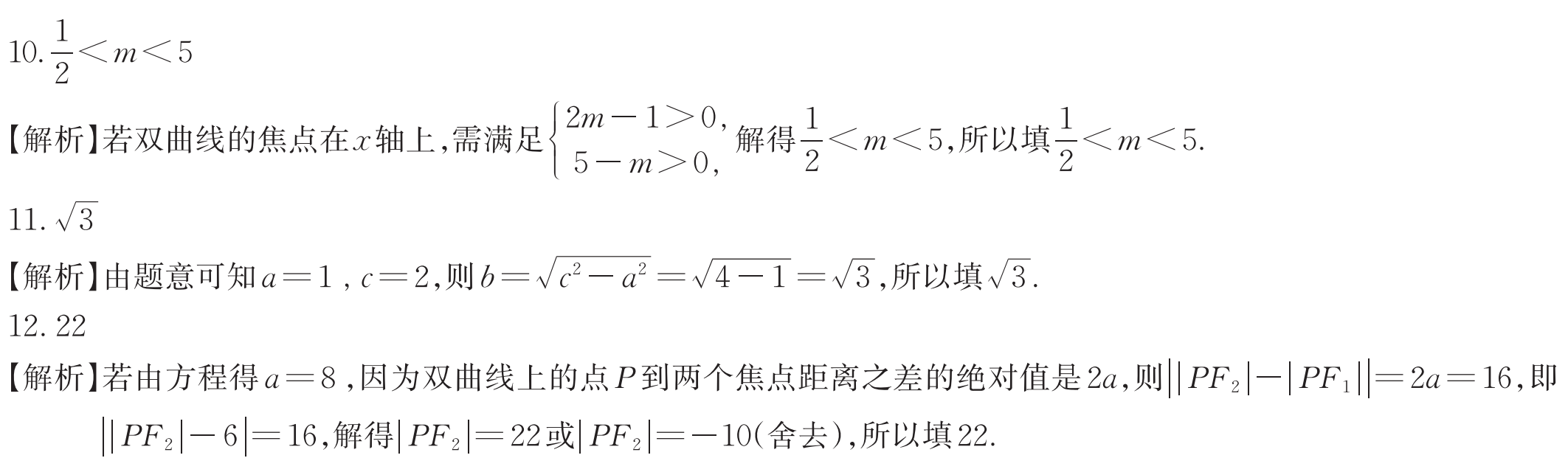 三、解答题
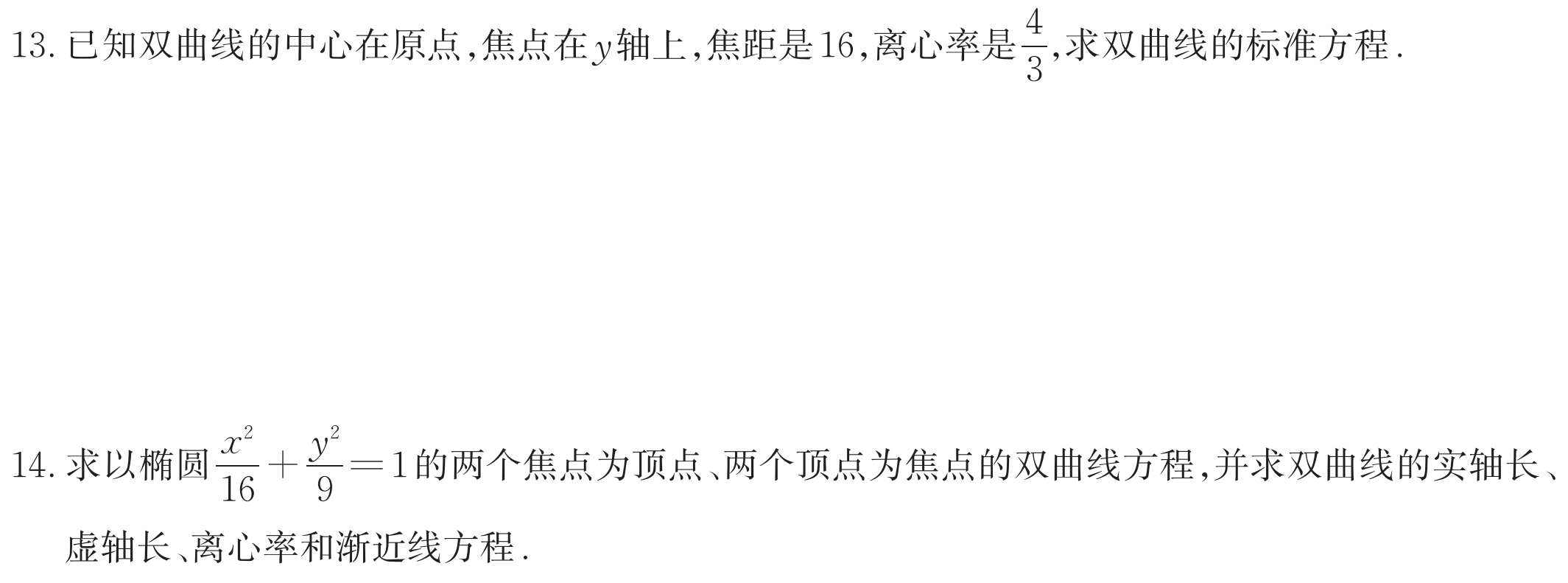 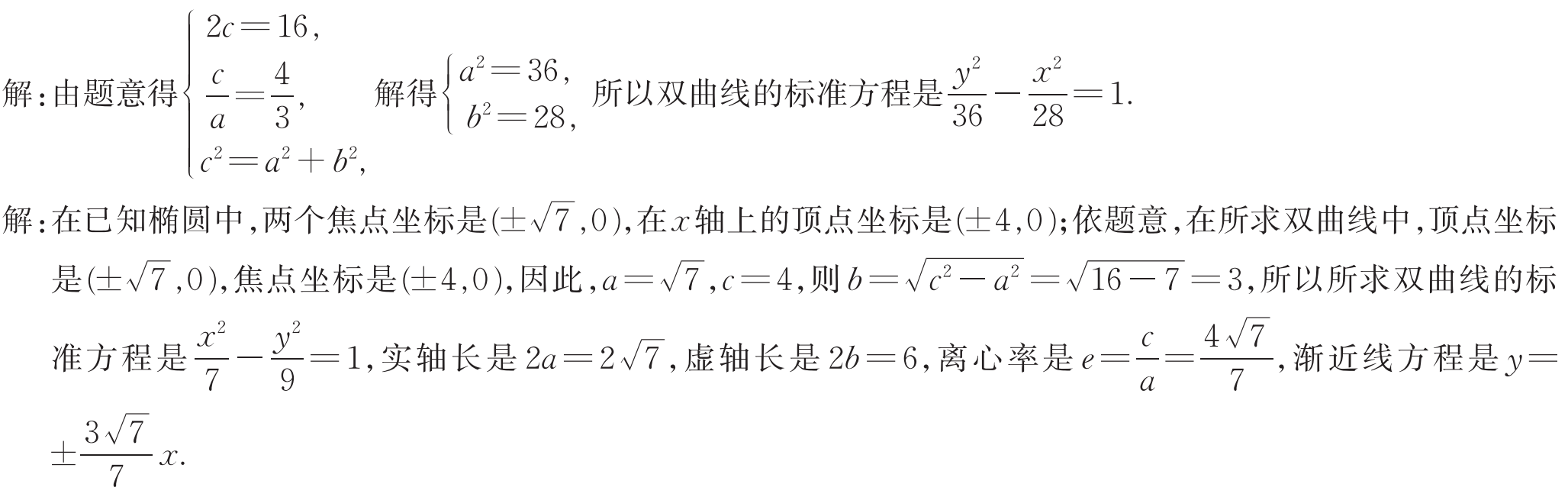 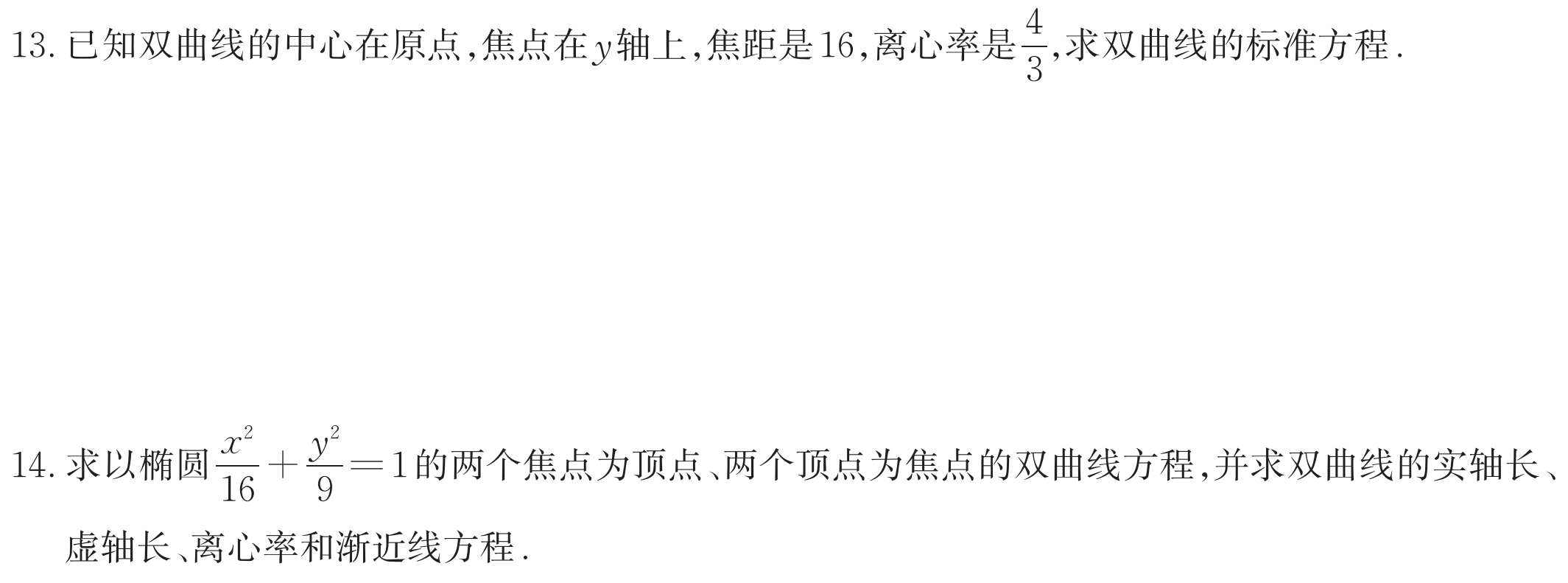 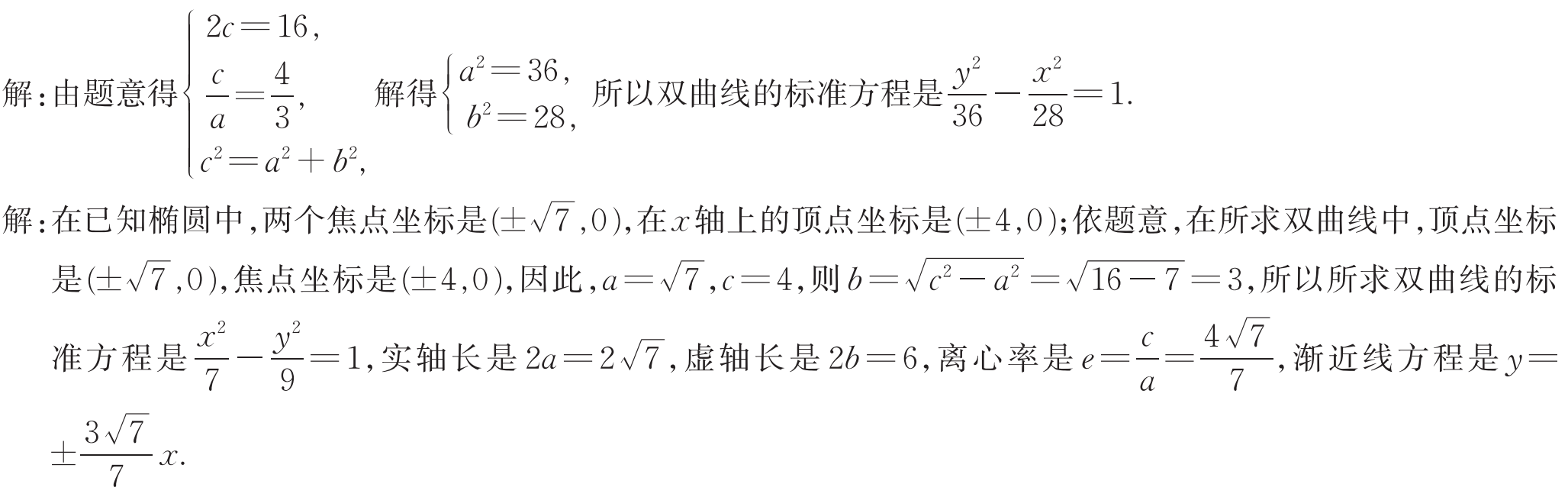 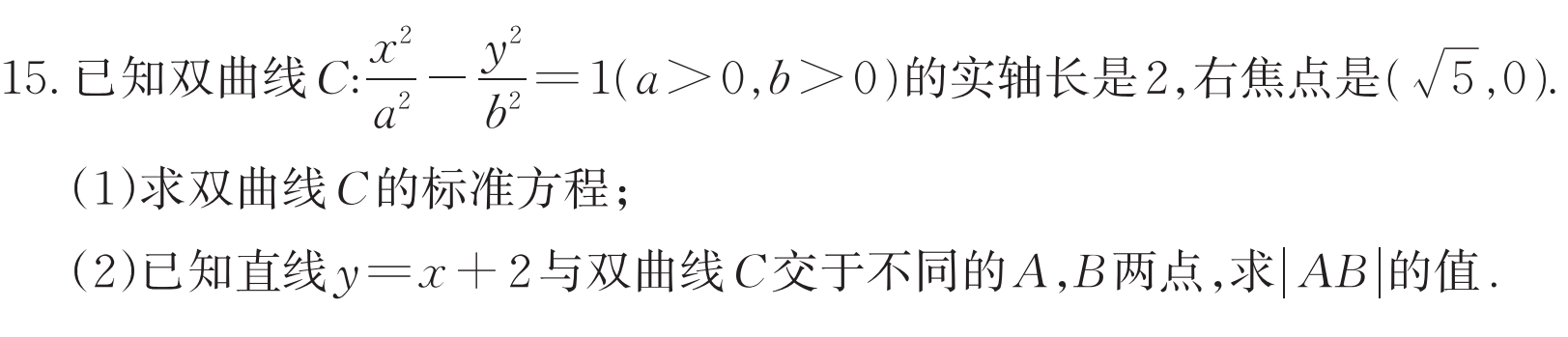 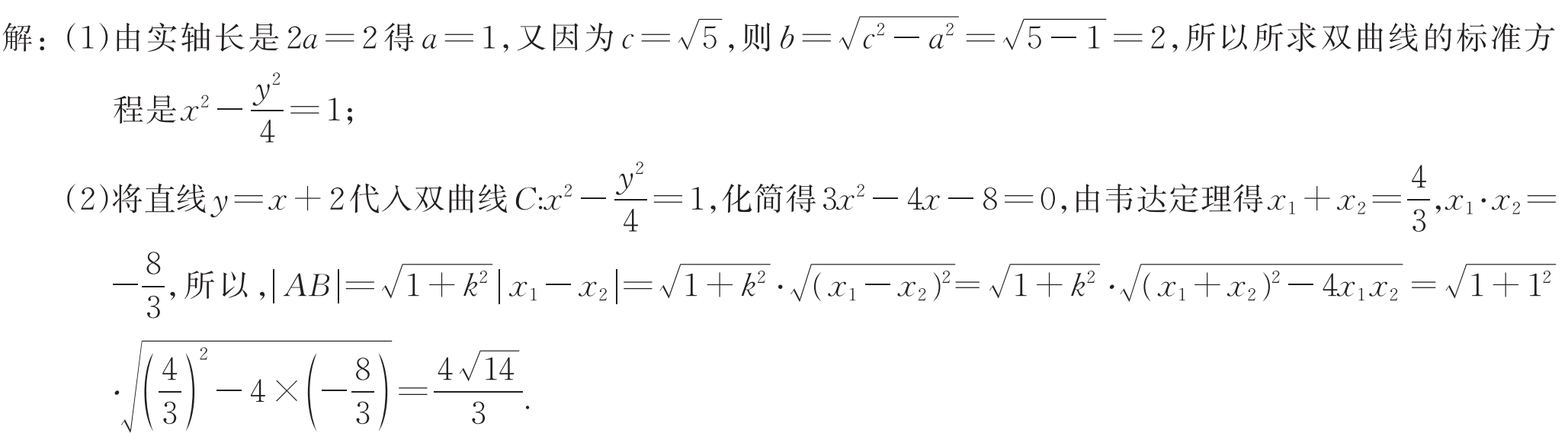 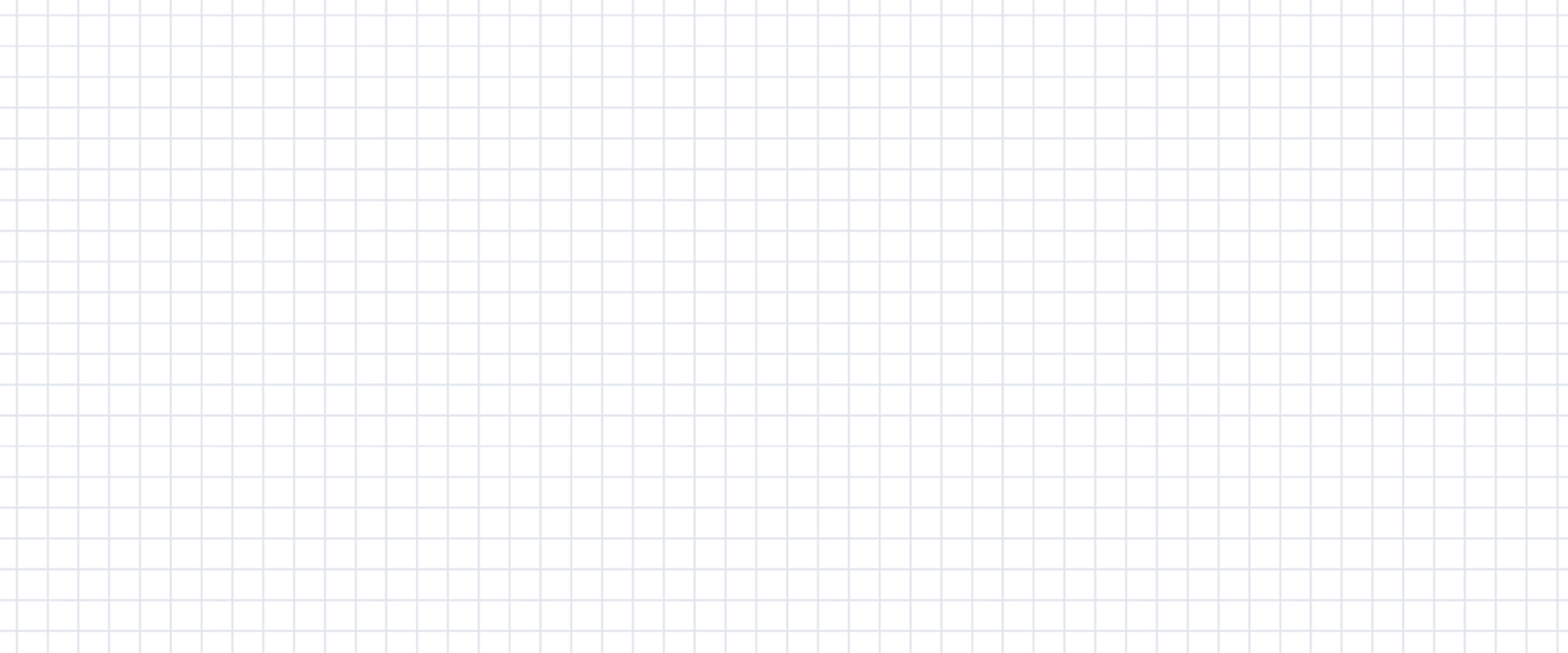 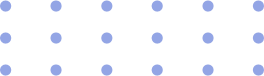 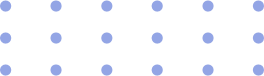 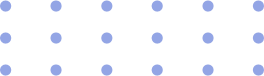 感谢收看